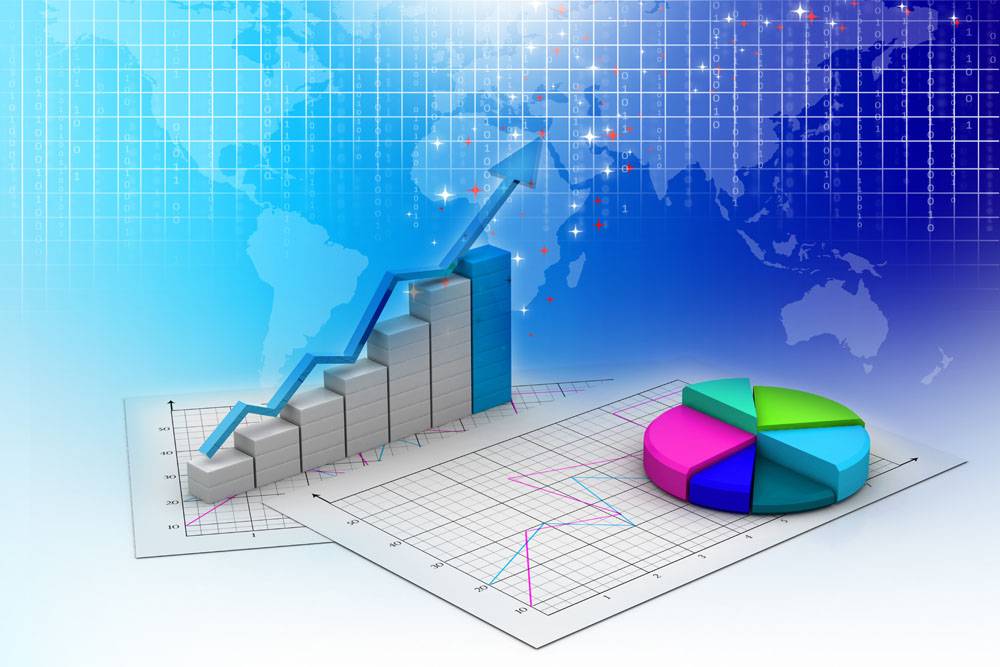 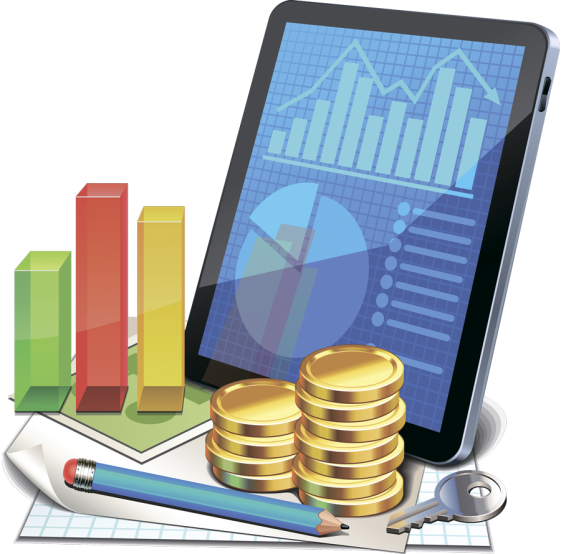 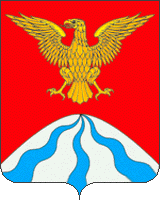 БЮДЖЕТ   
ДЛЯ   ГРАЖДАН
к    решению
 «Об исполнении  бюджета 
муниципального образования 
 «Холм-Жирковский район» 
Смоленской области 
за 2019год»
От 24 апреля 2020 г. № 22
БЮДЖЕТ   ДЛЯ     ГРАЖДАН  ЗА 2019
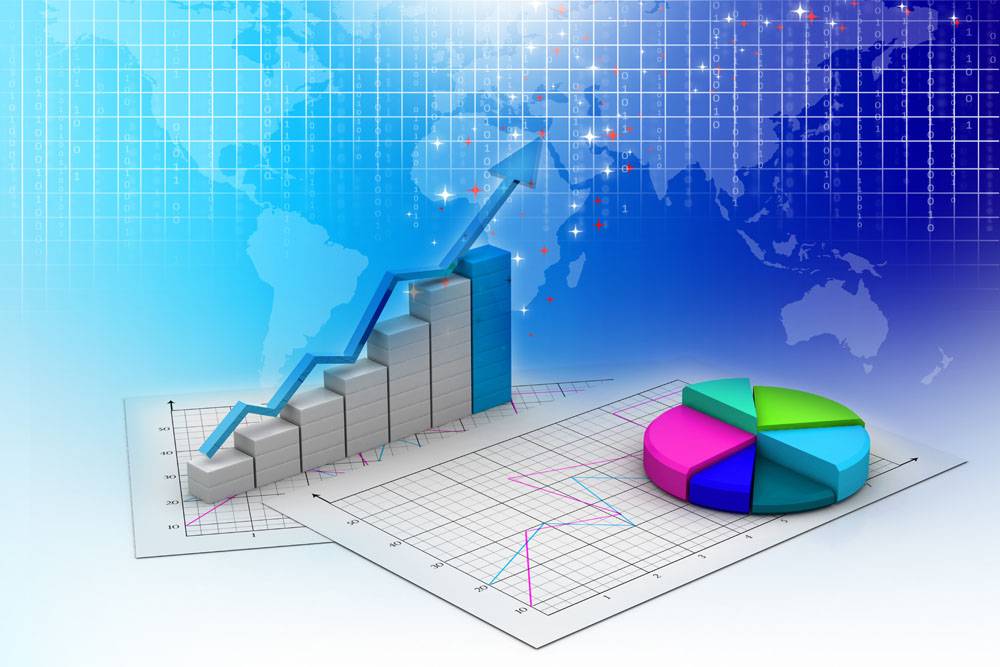 МУНИЦИПАЛЬНОЕ  ОБРАЗОВАНИЕ  «ХОЛМ-ЖИРКОВСКИЙ РАЙОН»
Численность население на 01.01.2019
9 110 человек
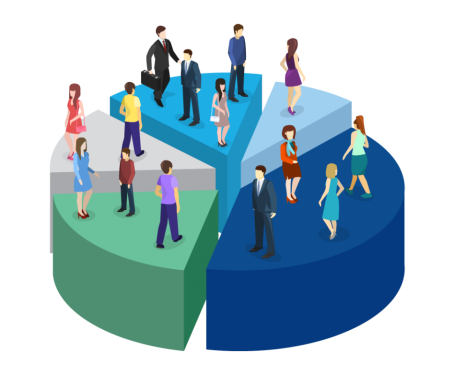 Общая площадь 
2 033,4 кв.км
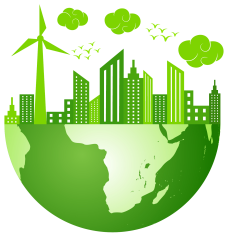 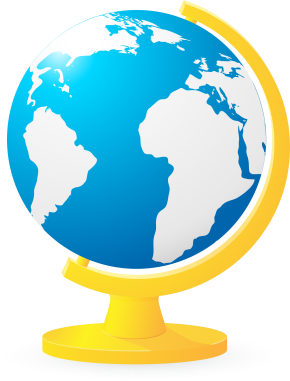 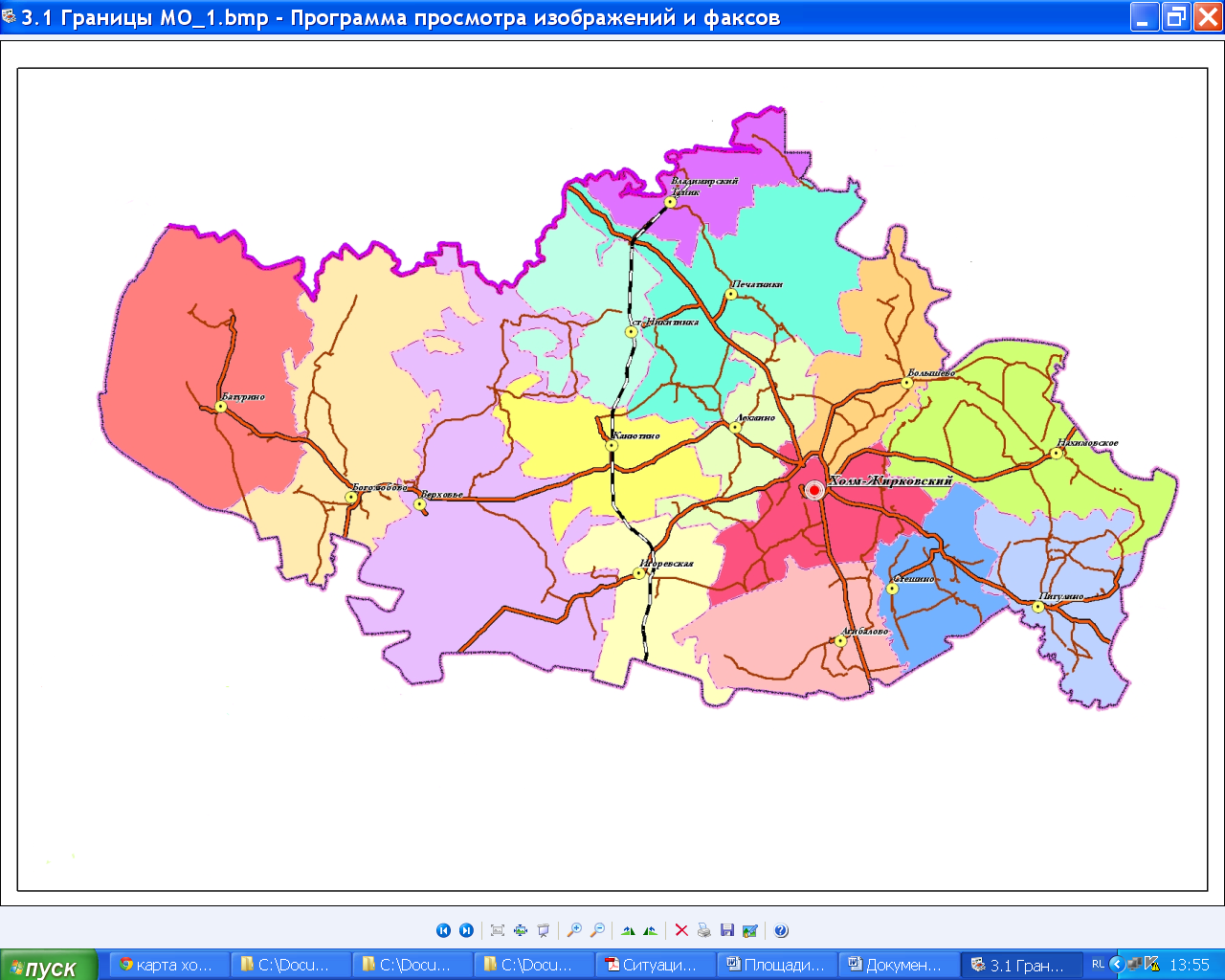 Городские поселения:
1
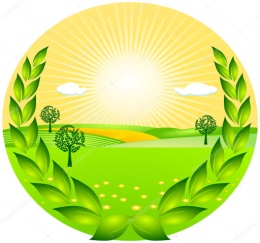 Сельские поселения:
14
БЮДЖЕТ   ДЛЯ     ГРАЖДАН  ЗА 2019
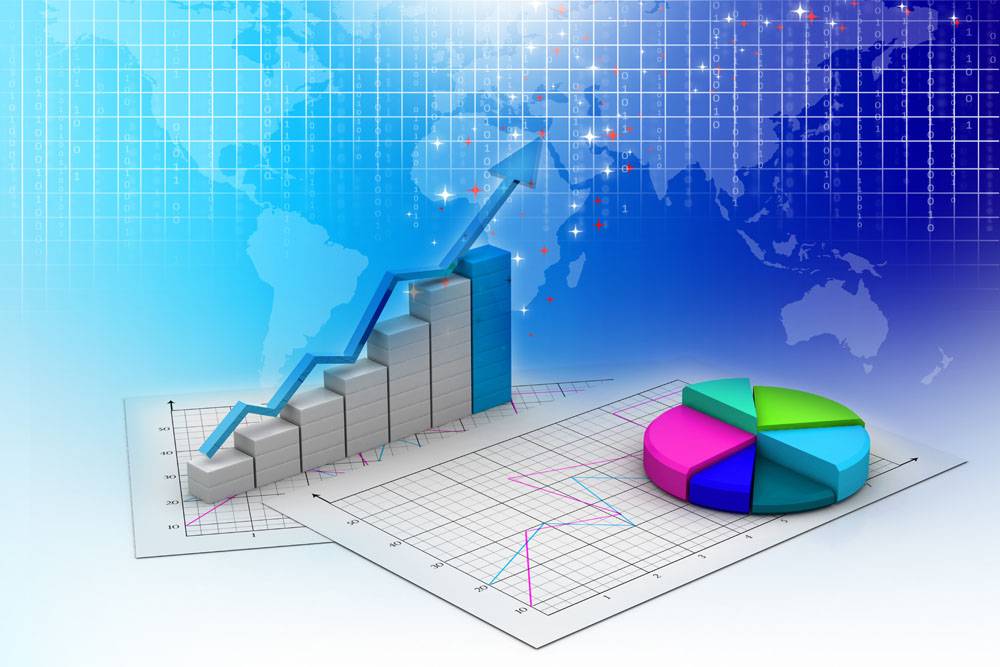 ПОКАЗАТЕЛИ  СОЦИАЛЬНО-ЭКОНОМИЧЕСКОГО  РАЗВИТИЯ
ХОЛМ-ЖИРКОВСКОГО РАЙОНА
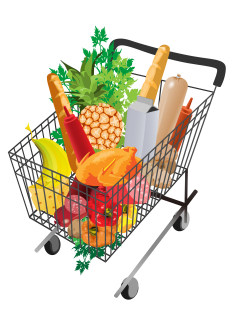 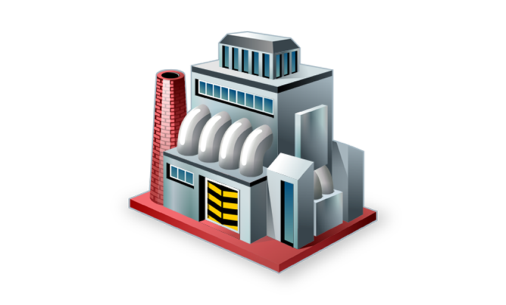 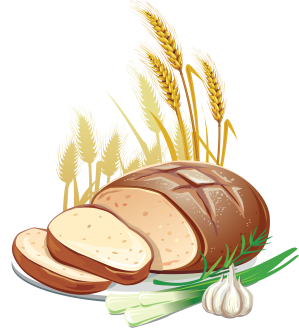 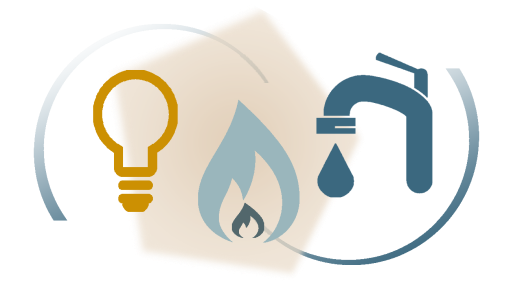 БЮДЖЕТ   ДЛЯ     ГРАЖДАН  ЗА 2019
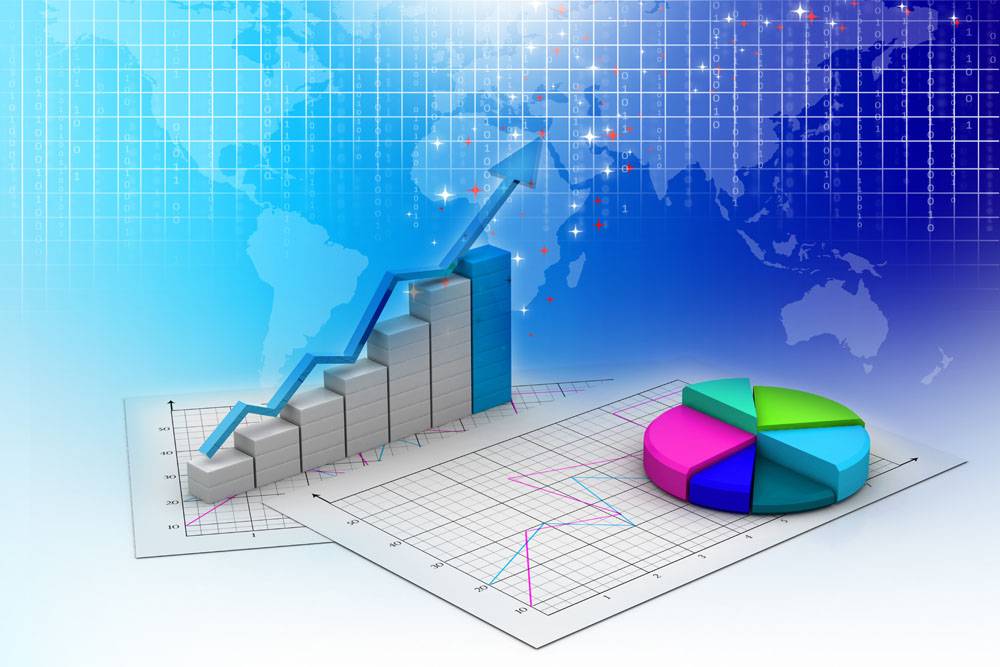 ПОКАЗАТЕЛИ  СОЦИАЛЬНО-ЭКОНОМИЧЕСКОГО  РАЗВИТИЯ
ХОЛМ-ЖИРКОВСКОГО РАЙОНА
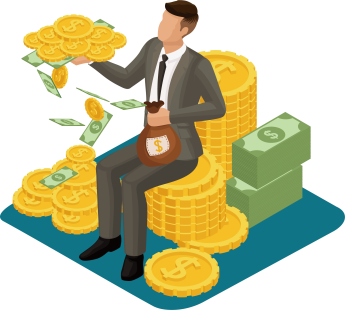 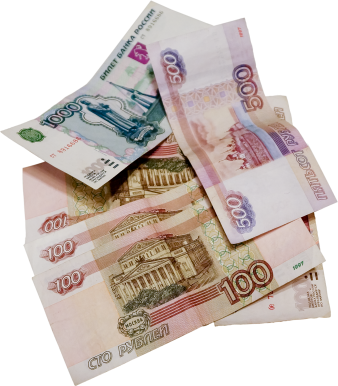 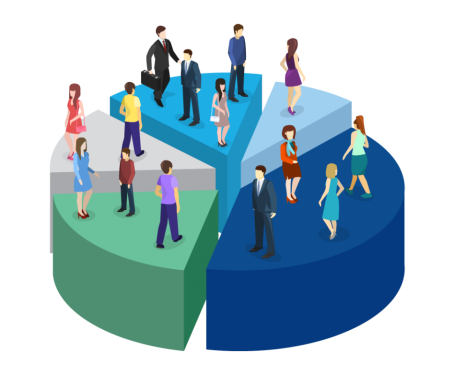 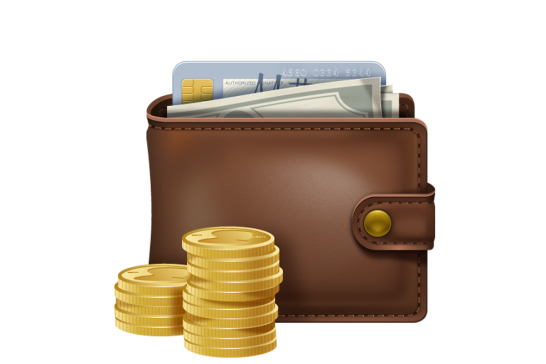 БЮДЖЕТ   ДЛЯ     ГРАЖДАН  ЗА 2019
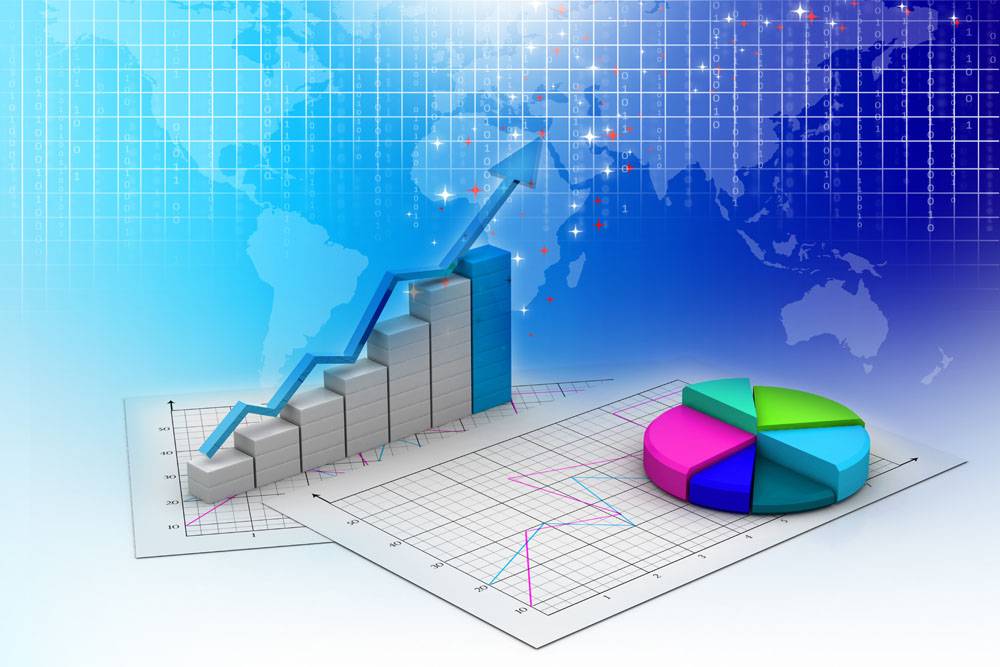 КРУПНЫЕ   ПРЕДПРИЯТИЯ  ХОЛМ-ЖИРКОВСКОГО РАЙОНА  В 2019 г.
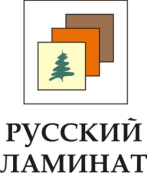 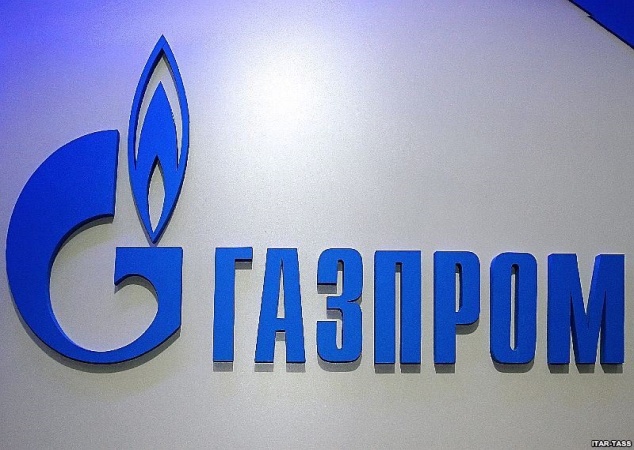 Общество с ограниченной ответственностью «Игоревский завод древесностружечных плит»
     Основным видом деятельности предприятия является производство фанеры, деревянных панелей и аналогичных слоистых материалов, древесных плит из древесины и других одревесневших материалов.
     Численность работающих на предприятии  в отчетном году составляла более 500 человек.
     Вклад  предприятия в общий объем налоговых доходов бюджета муниципального района  оценивается на уровне 34,2 %.
Филиал  ООО «Газпром
 трансгаз Санкт-Петербург» Холм-Жирковское ЛПУ МГ
     Основным видом деятельности предприятия является транспортировка по трубопроводам газа и продуктов его переработки.
     Численность работающих на предприятии  в отчетном году составляла более 350  человек.
     Вклад предприятия в общий объем налоговых доходов бюджета муниципального района  оценивается на уровне  21,6 %.
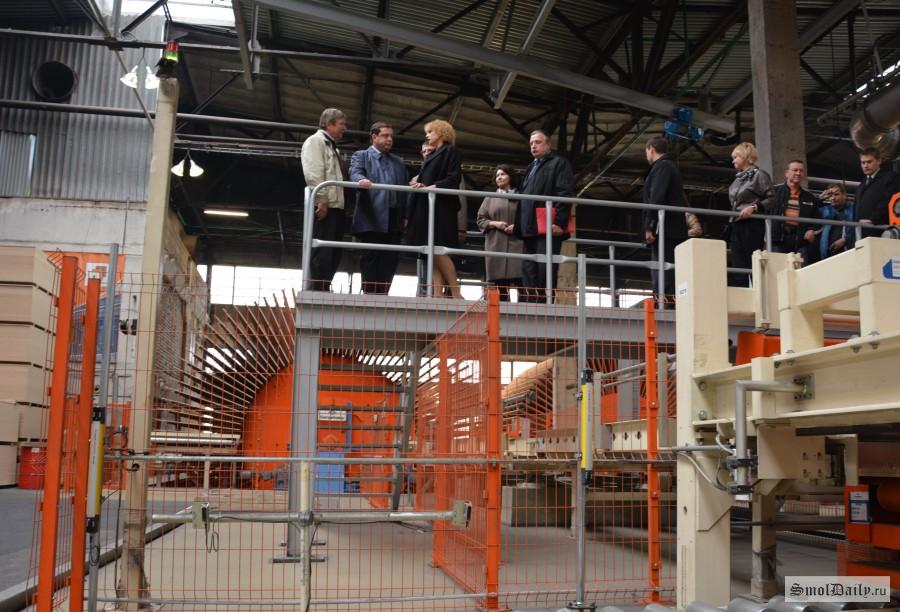 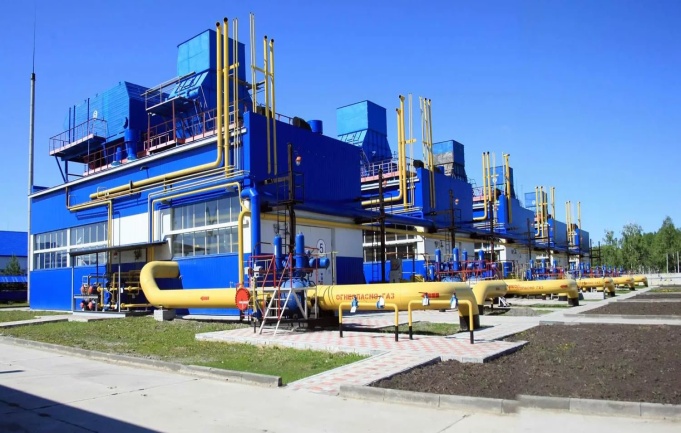 БЮДЖЕТ   ДЛЯ     ГРАЖДАН  ЗА 2019
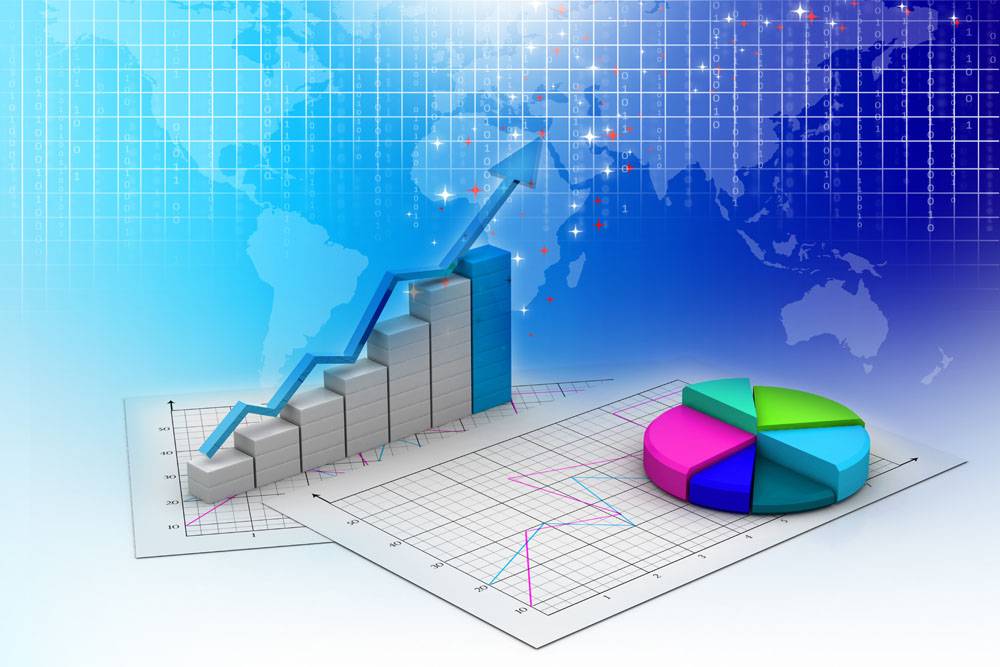 ИТОГИ  НАЛОГОВОЙ  ПОЛИТИКИ
 ХОЛМ-ЖИРКОВСКОГО РАЙОНА   ЗА 2019 ГОД
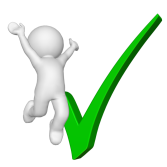 Подготовлена законодательная база, обеспечивающая исчисление налога на имущество               
          физических лиц исходя из кадастровой стоимости .
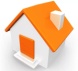 Обеспечен контроль за эффективным и рациональным  использованием муниципального   
           имущества.
Проведены мероприятия по расширению налогооблагаемой базы по имущественным   
           налогам путем выявления и включения в налогооблагаемый оборот неучтенных объектов 
           недвижимого имущества и земельных участков, признаваемых объектами        
           налогообложения.
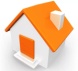 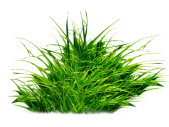 В рамках проводимого земельного контроля осуществлена проверка 41 земельного 
           участка. Наложены штрафы за нарушение земельного законодательства в сумме 73,0          
           тыс. рублей.
Проведена оценка эффективности и востребованности предоставляемых налоговых 
           льгот и их экономического эффекта.
Обеспечено снижение задолженности  по налоговым и неналоговым платежам,         
           в рамках работы Межведомственной  комиссии при Администрации муниципального  
           образования «Холм-Жирковский район» Смоленской области .
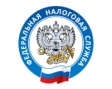 БЮДЖЕТ   ДЛЯ     ГРАЖДАН  ЗА 2019
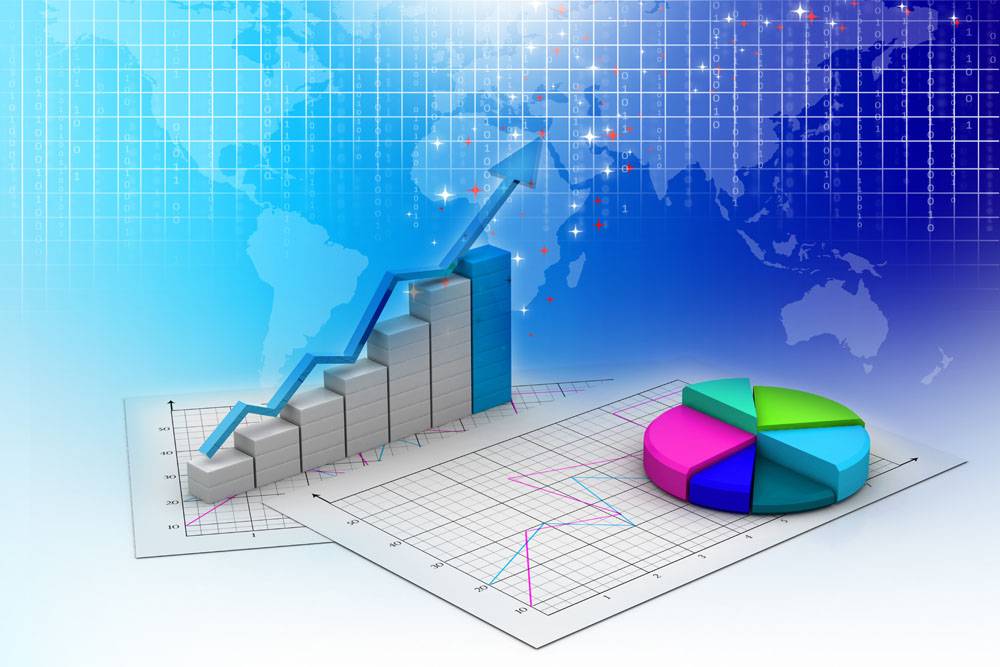 ИТОГИ   БЮДЖЕТНОЙ  ПОЛИТИКИ 
ХОЛМ-ЖИРКОВСКОГО РАЙОНА   ЗА 2019 ГОД
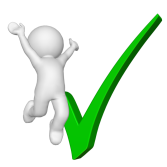 Выполнение плана мероприятий  по росту доходов, оптимизации расходов и сокращению     
          государственного долга в целях оздоровления  государственных финансов  Смоленской      
          области на период до 2022 года.
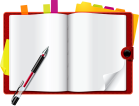 Сохранены социальные выплаты.
Минимизированы риски несбалансированности при бюджетном планировании.
Отсутствует  просроченная задолженность по бюджетным и долговым обязательствам за    
          2019 год.
Соблюден предельный уровень дефицита и муниципального долга.
Обеспечена реализации  задач,  предусмотренных в указах Президента Российской     
           Федерации по достижению целевых показателей заработной платы работников     
           бюджетной    сферы.
Реализованы принципы открытости и прозрачности управления муниципальными       
           финансами, в том числе путем составления  и размещения в открытом доступе брошюры  
          «Бюджет для граждан».
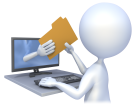 БЮДЖЕТ   ДЛЯ     ГРАЖДАН  ЗА 2019
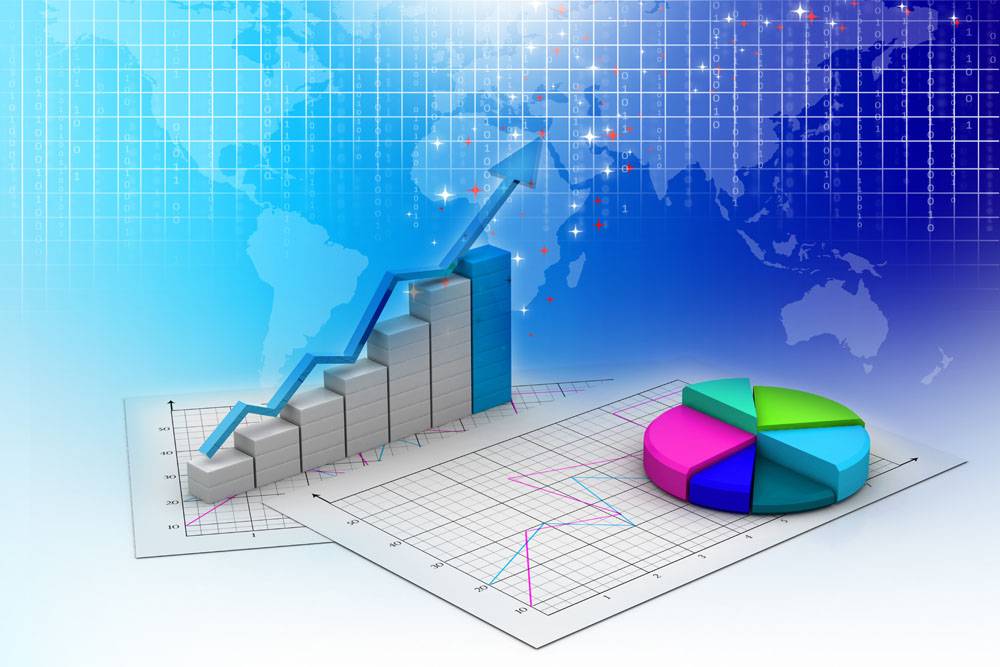 ОСНОВНЫЕ   ПАРАМЕТРЫ  БЮДЖЕТА
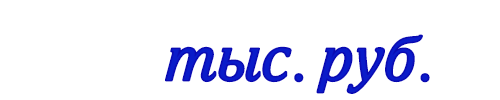 БЮДЖЕТ   ДЛЯ     ГРАЖДАН  ЗА 2019
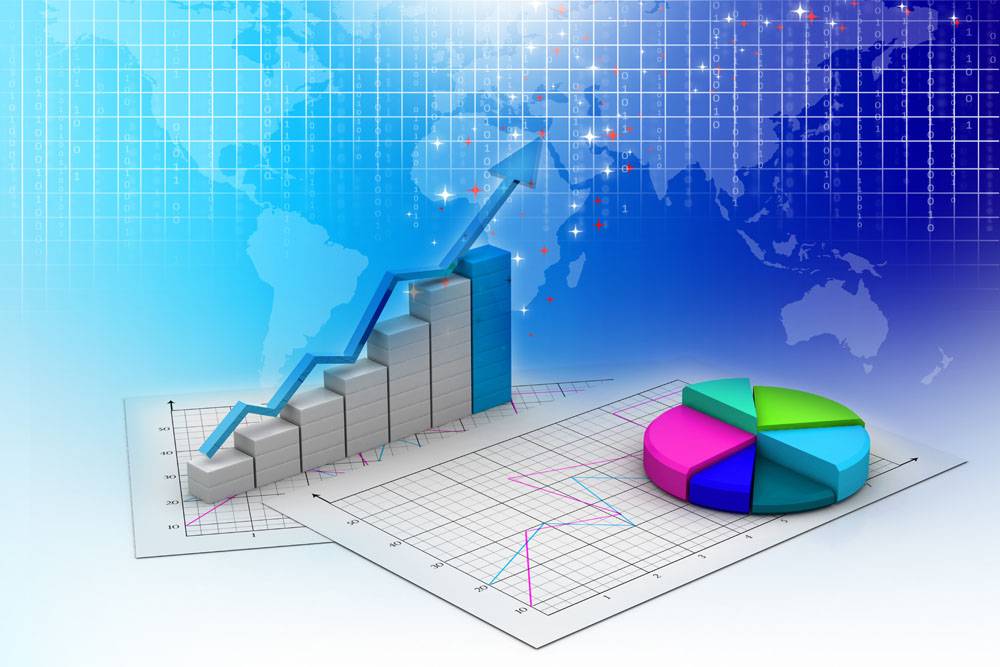 ИСТОЧНИКИ   ФИНАНСИРОВАНИЯ  ДЕФИЦИТА  В 2017-2019 гг
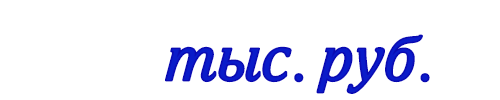 Кредиты кредитных организаций
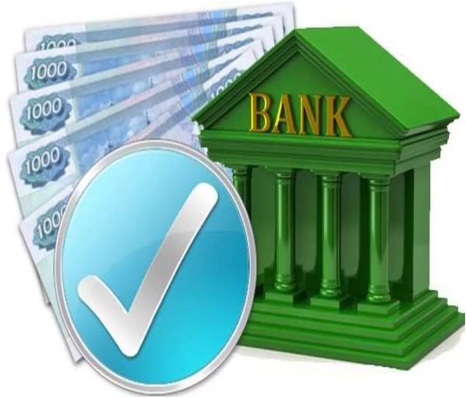 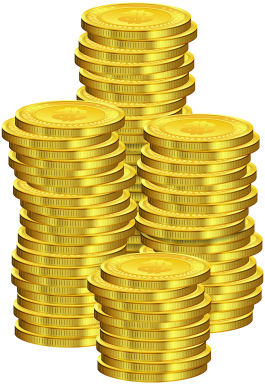 Изменение остатков средств на счетах по учету средств бюджетов
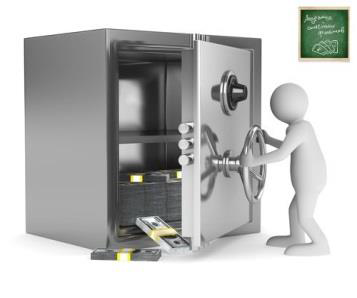 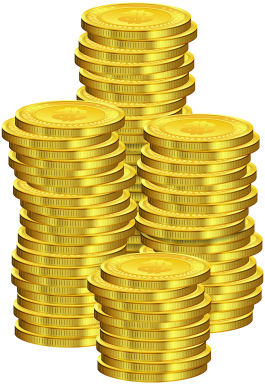 БЮДЖЕТ   ДЛЯ     ГРАЖДАН  ЗА 2019
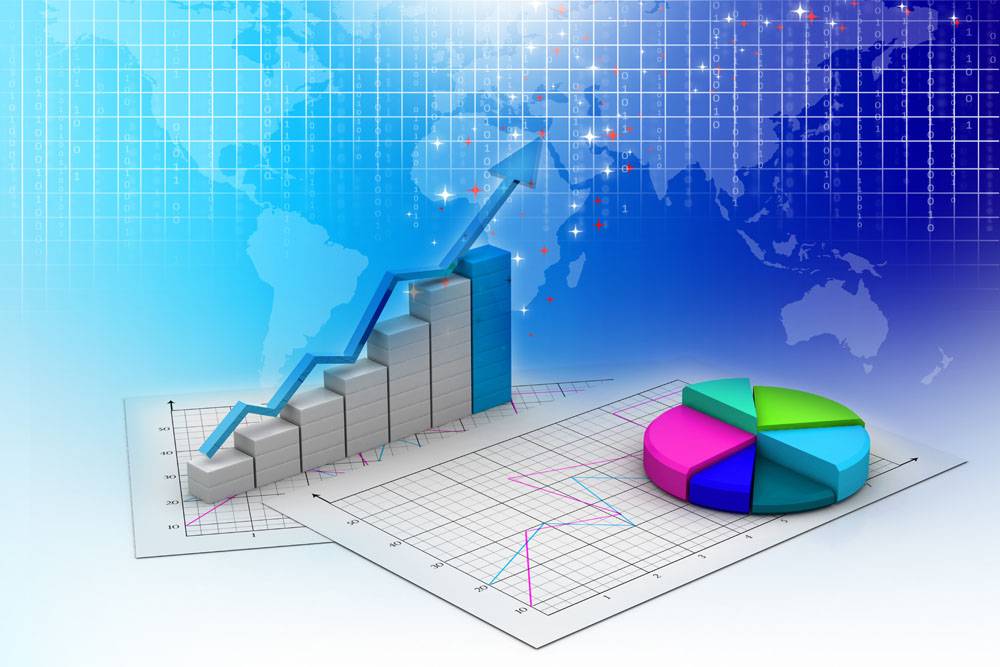 ДИНАМИКА  МУНИЦИПАЛЬНОГО ДОЛГА   В 2017-2019 ГОДАХ
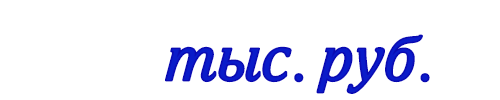 В 2019 году сумма на обслуживание муниципального долга составила  7,3 тыс. рублей
БЮДЖЕТ   ДЛЯ     ГРАЖДАН  ЗА 2019
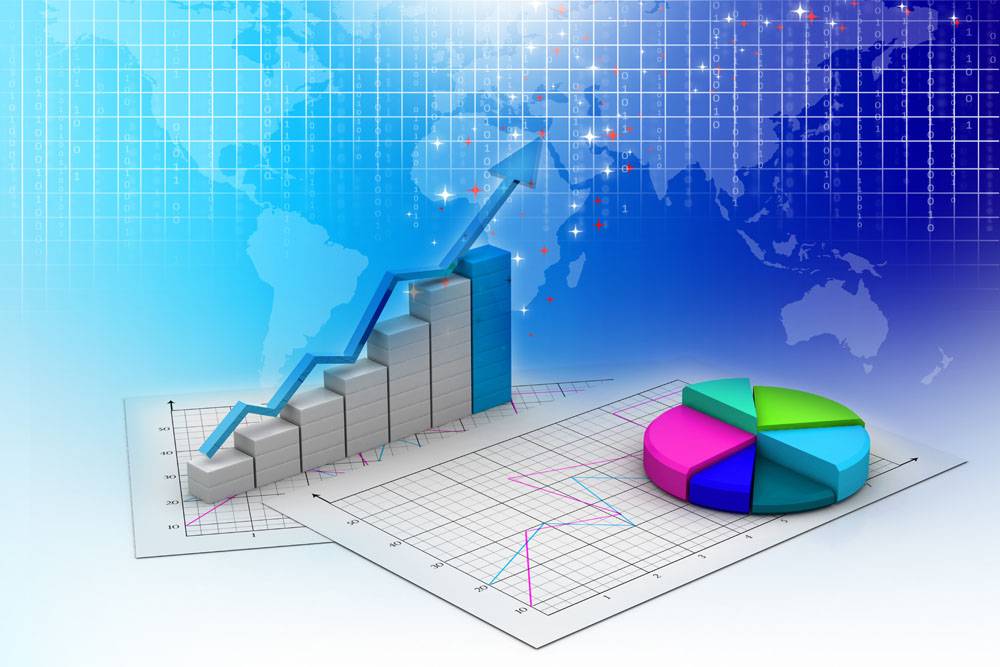 ДОХОДЫ   БЮДЖЕТА
Неналоговые доходы
— это поступления, генерируемые общественным (государственным или муниципальным) имуществом, поступления по операциям от прямого предоставления государством различных услуг и продажи товаров, а также платежи штрафного характера.
Безвозмездные поступления- поступающие в бюджет денежные средства из других бюджетов бюджетной системы РФ, а так же перечисления от  физических и юридических лиц
Налоговые доходы- доходы от уплаты налогов, установленных Налоговым кодексом  Российской Федерации (федеральные, региональные и местные налоги и сборы, специальные налоговые режимы.
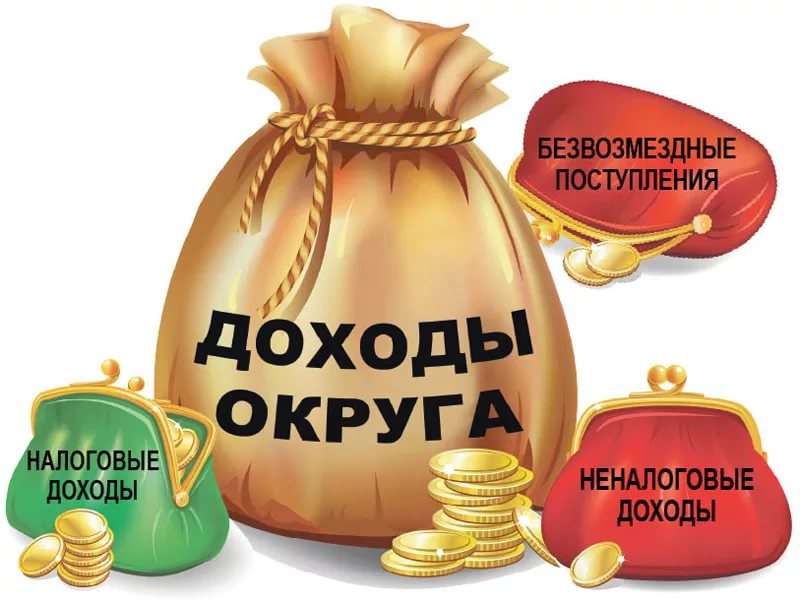 Доходы
района
БЮДЖЕТ   ДЛЯ     ГРАЖДАН  ЗА 2019
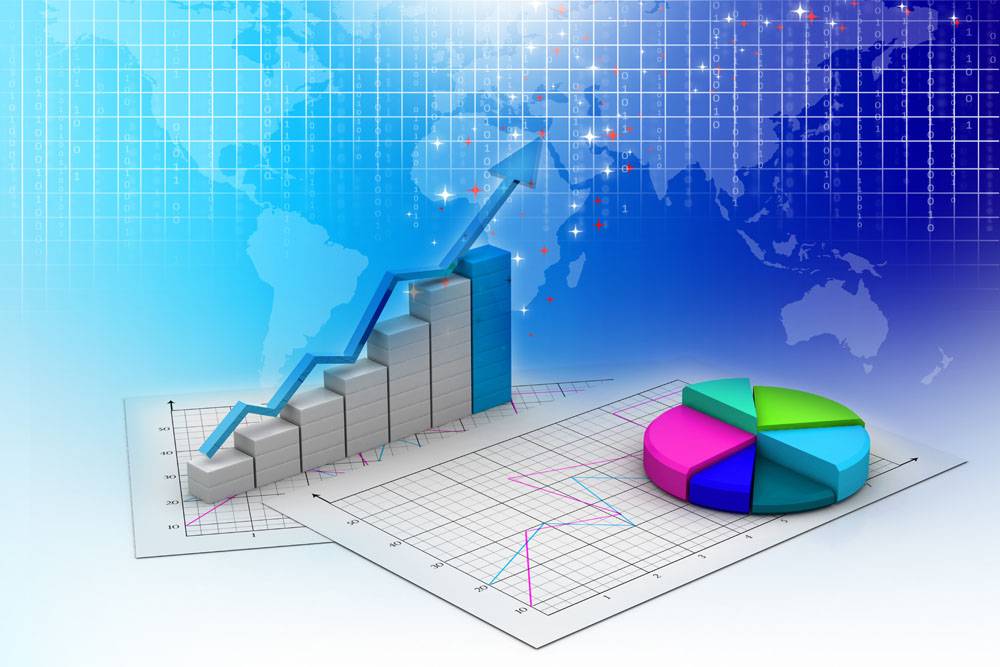 ОБЪЕМ  И СТРУКТУРА  ДОХОДОВ  БЮДЖЕТА
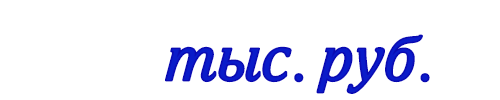 219 356,5
+4 318,6
+43 954,7
Структура доходов, %
БЮДЖЕТ   ДЛЯ     ГРАЖДАН  ЗА 2019
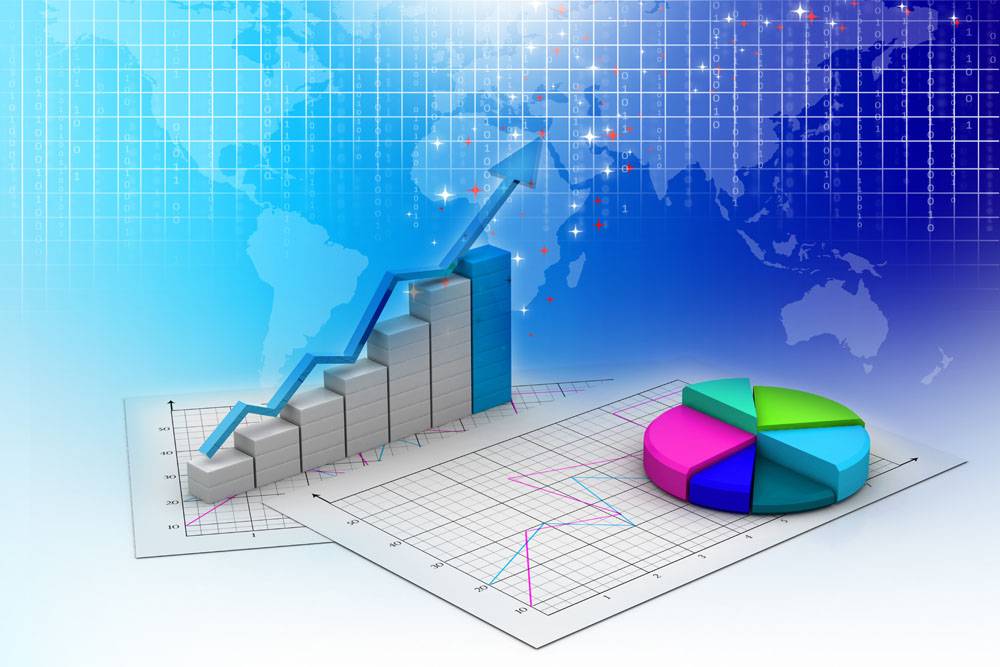 ОБЪЕМ   И   СТРУКТУРА    НАЛОГОВЫХ   ДОХОДОВ   БЮДЖЕТА
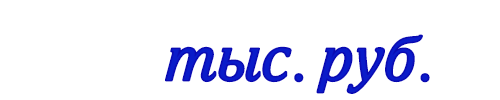 Налог на доходы физических лиц
Единый налог
на вмененный доход
Единый сельскохозяйственный налог
Налог с применением патента
Государственная пошлина
Задолженность по отмененным налогам
БЮДЖЕТ   ДЛЯ     ГРАЖДАН  ЗА 2019
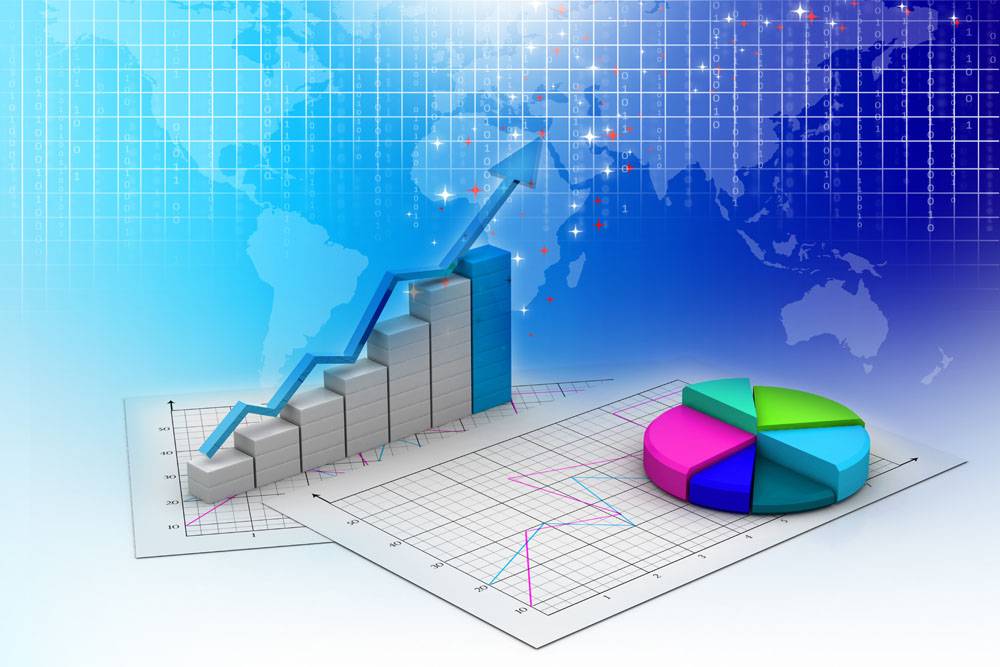 ОБЪЕМ   И   СТРУКТУРА    НЕНАЛОГОВЫХ   ДОХОДОВ   БЮДЖЕТА
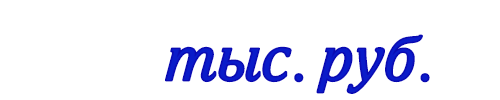 Доходы от продажи земли
Доходы от использования имущества
Плата за негативное воздействие
Доходы от компенсации затрат
Штрафы, санкции
БЮДЖЕТ   ДЛЯ     ГРАЖДАН  ЗА 2019
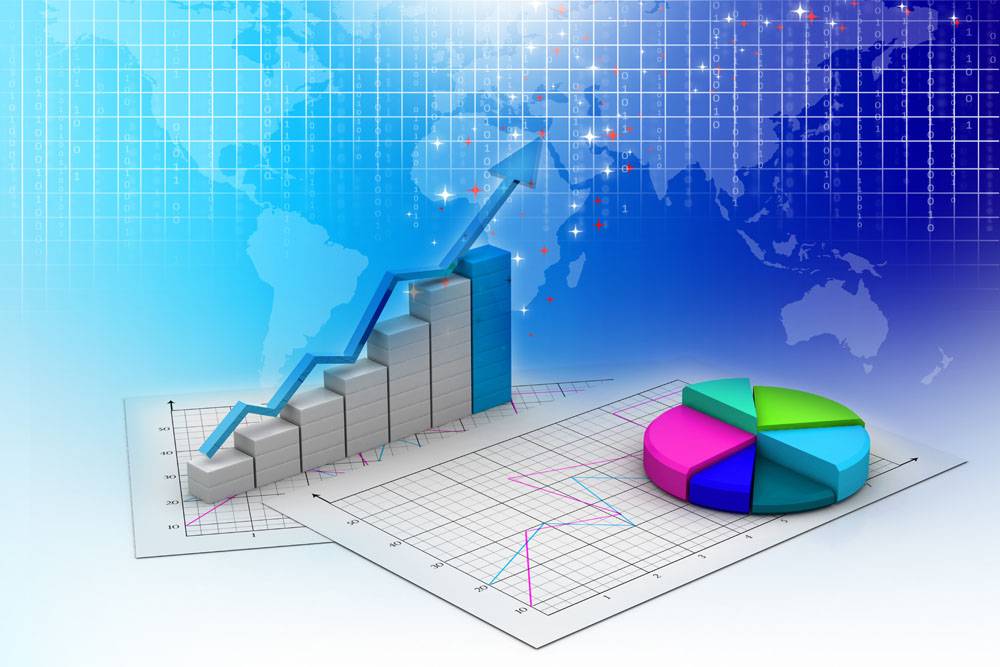 ОБЪЕМ  И СТРУКТУРА  БЕЗВОЗМЕЗДНЫХ   ПОСТУПЛЕНИЙ
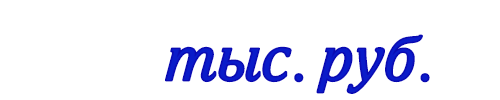 Дотации
Субвенции
Субсидии
Иные МБТ
Возврат
БЮДЖЕТ   ДЛЯ     ГРАЖДАН  ЗА 2019
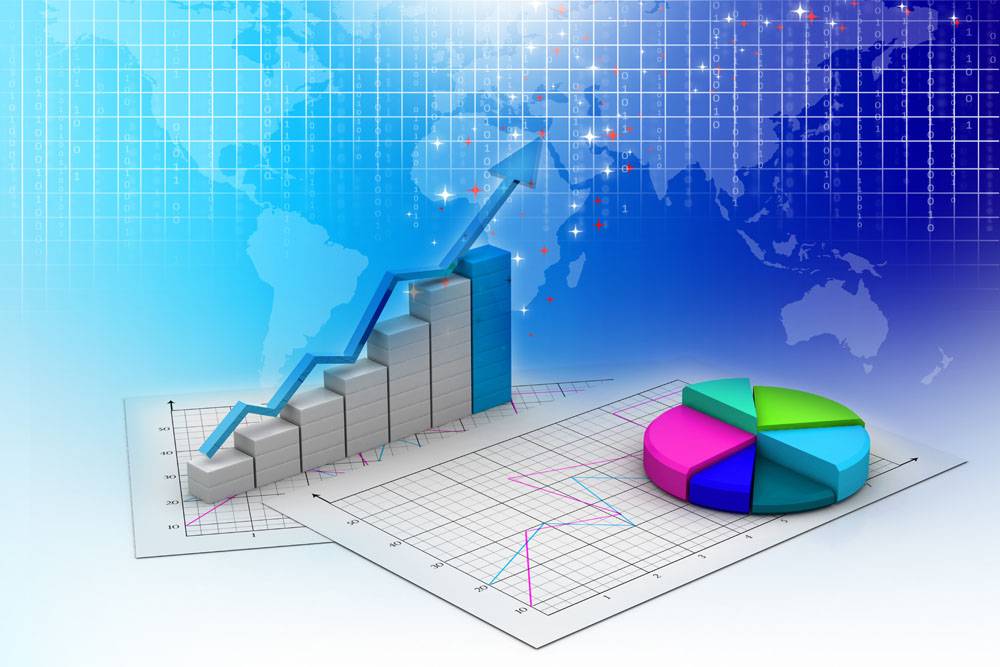 НАПРАВЛЕНИЯ   РАСХОДОВАНИЯ   БЮДЖЕТНЫХ  СРЕДСТВ
БЮДЖЕТ   ДЛЯ     ГРАЖДАН  ЗА 2019
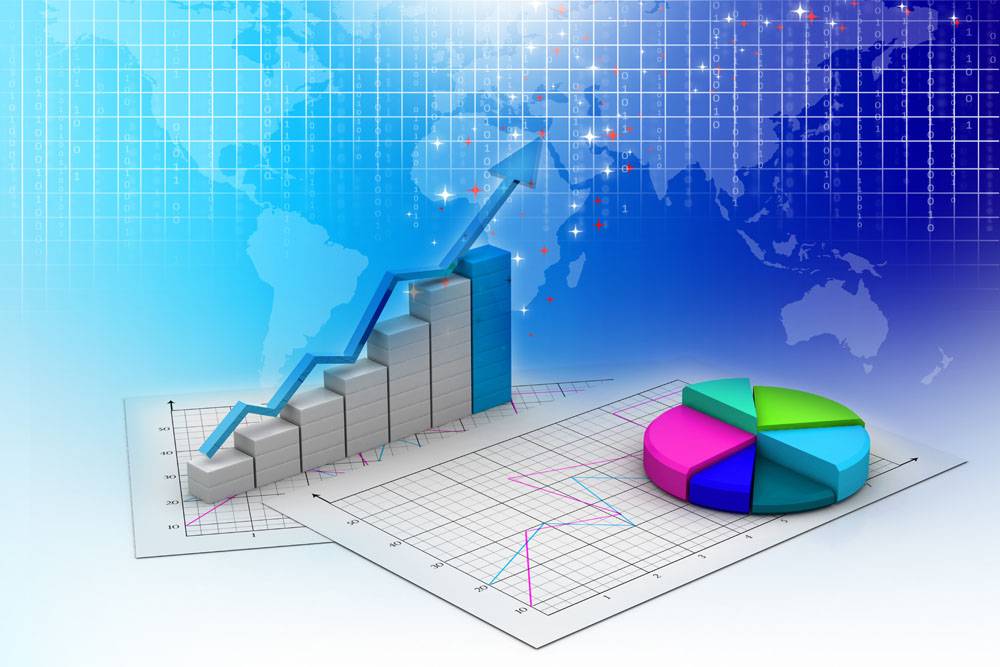 РАСХОДЫ  БЮДЖЕТА  ПО РАЗДЕЛАМ  БЮДЖЕТНОЙ  КЛАССИФИКАЦИИ  РАСХОДОВ  БЮДЖЕТА
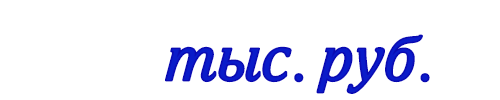 БЮДЖЕТ   ДЛЯ     ГРАЖДАН  ЗА 2019
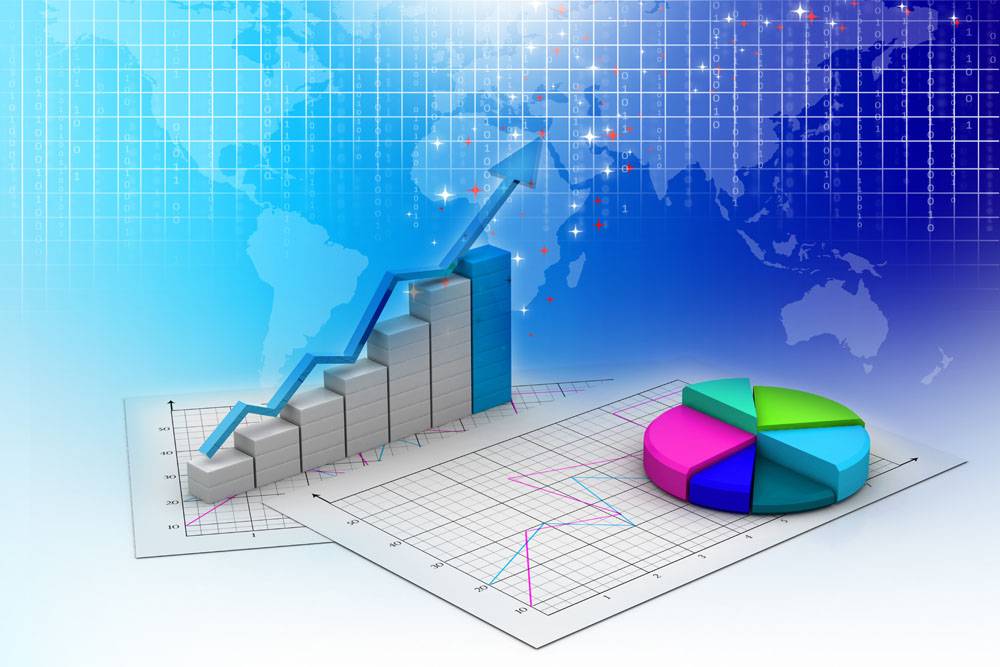 РАСХОДЫ  БЮДЖЕТА  ПО ВЕДОМСТВЕННОЙ   СТРУКТУРЕ
  БЮДЖЕТА
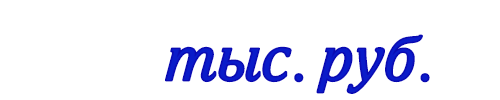 БЮДЖЕТ   ДЛЯ     ГРАЖДАН  ЗА 2019
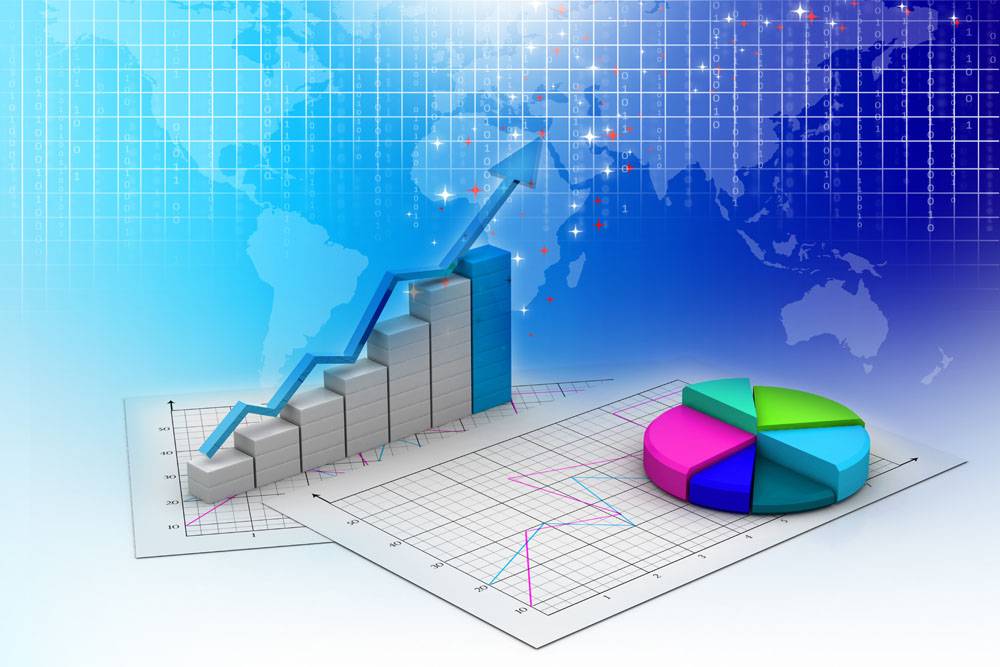 РАСХОДЫ   НА  ОБЩЕГОСУДАРСТВЕННЫЕ   ВОПРОСЫ
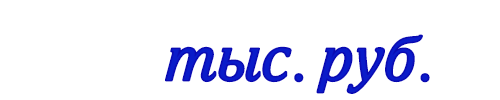 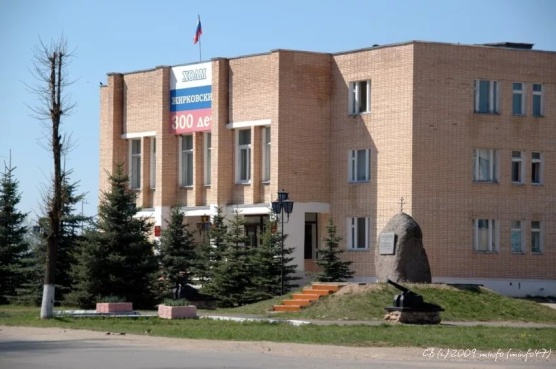 12,4 %
Доля расходов на общегосударственные вопросы  в общем  объеме расходов  бюджета в 2017- 2019 г.г.
2017
11,0 %
2018
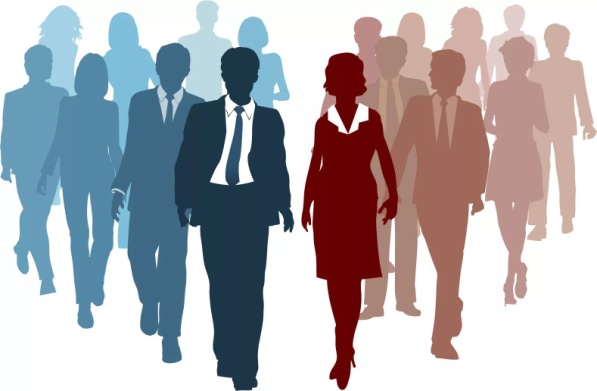 11,3 %
2019
БЮДЖЕТ   ДЛЯ     ГРАЖДАН  ЗА 2019
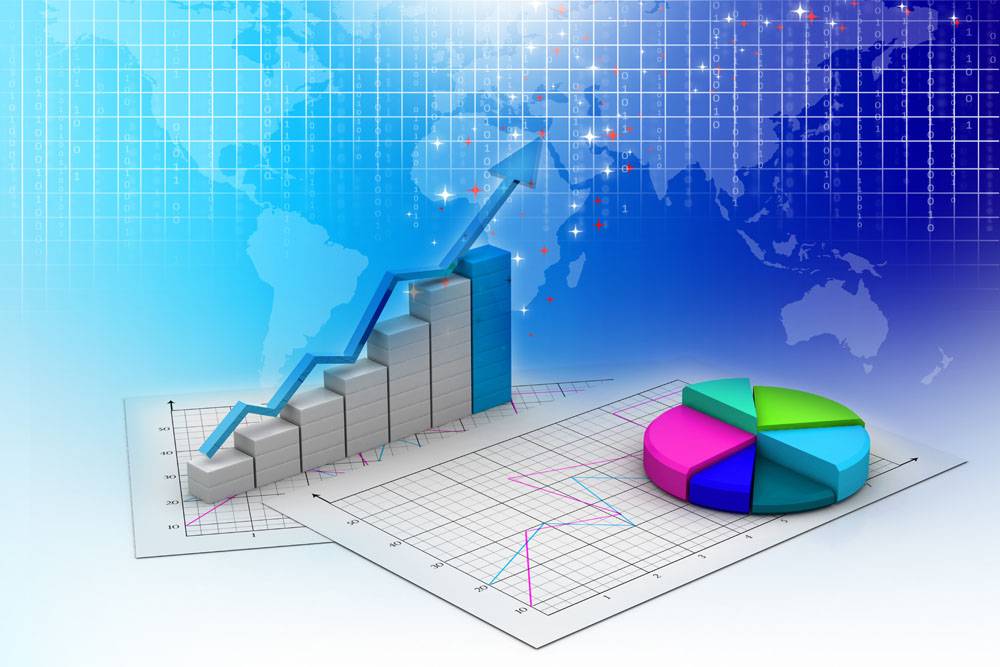 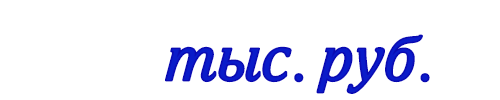 РАСХОДЫ   НА  ОБРАЗОВАНИЕ
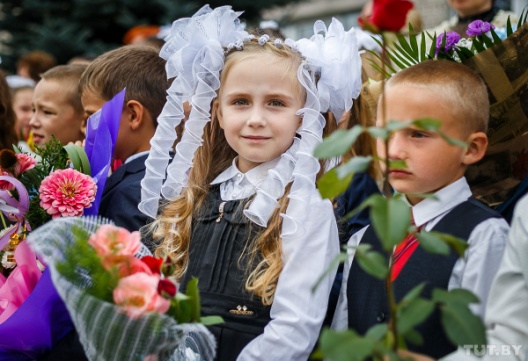 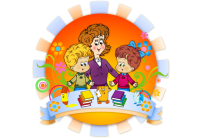 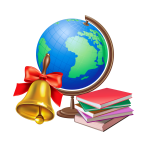 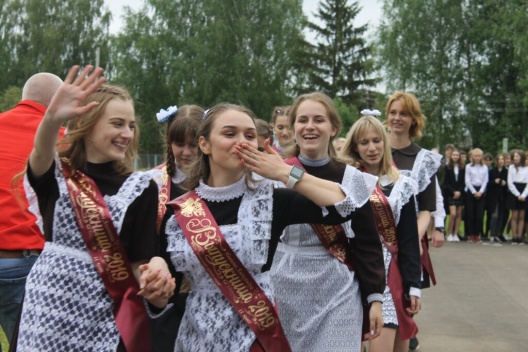 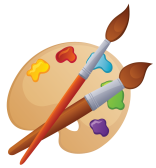 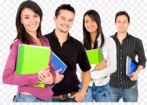 Доля  расходов на образование  в общем  объеме расходов  бюджета в 2017-2019  г.г.
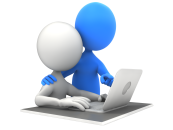 2017
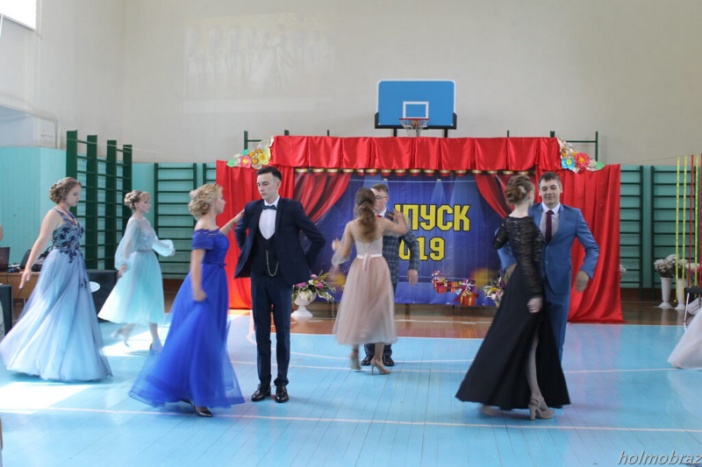 53,2 %
2018
52,0 %
2019
БЮДЖЕТ   ДЛЯ     ГРАЖДАН  ЗА 2019
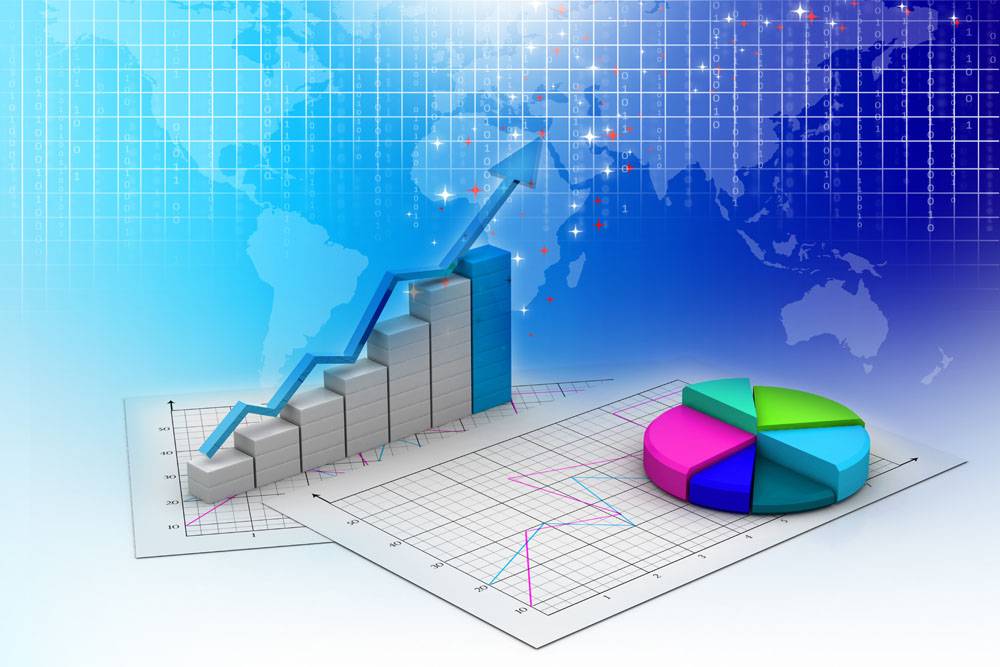 РАСХОДЫ   НА  УЧРЕЖДЕНИЯ ОБРАЗОВАНИЯ  В 2019 ГОДУ
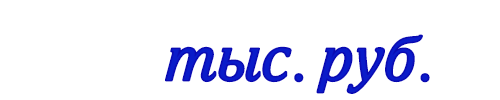 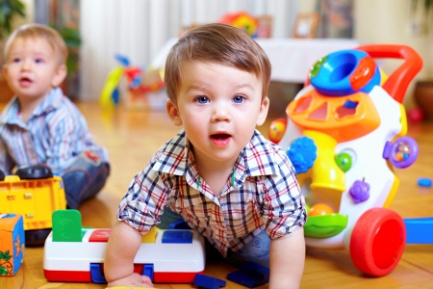 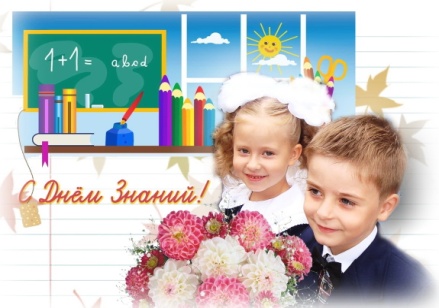 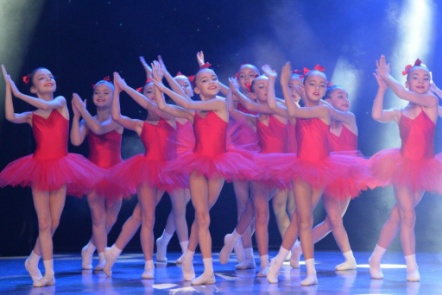 ДОШКОЛЬНОЕ
ОБРАЗОВАНИЕ
ОБЩЕЕ ОБРАЗОВАНИЕ
ДОПОЛНИТЕЛЬНОЕ
ОБРАЗОВАНИЕ
24 817,7
96 605,2
10 908,2
4 детских сада;
 3 дошкольных группы     
       при школах;
 320 воспитанников;
  79  работников.
9 школ;
  2 филиала;  
  906 учащийся;
  223 работника.
ДШИ;
  Дом творчества;
  ДЮСШ;  
  1 503 учащихся;
  36  работников.
Всего расходов     132 331,1 тыс. рублей
БЮДЖЕТ   ДЛЯ     ГРАЖДАН  ЗА 2019
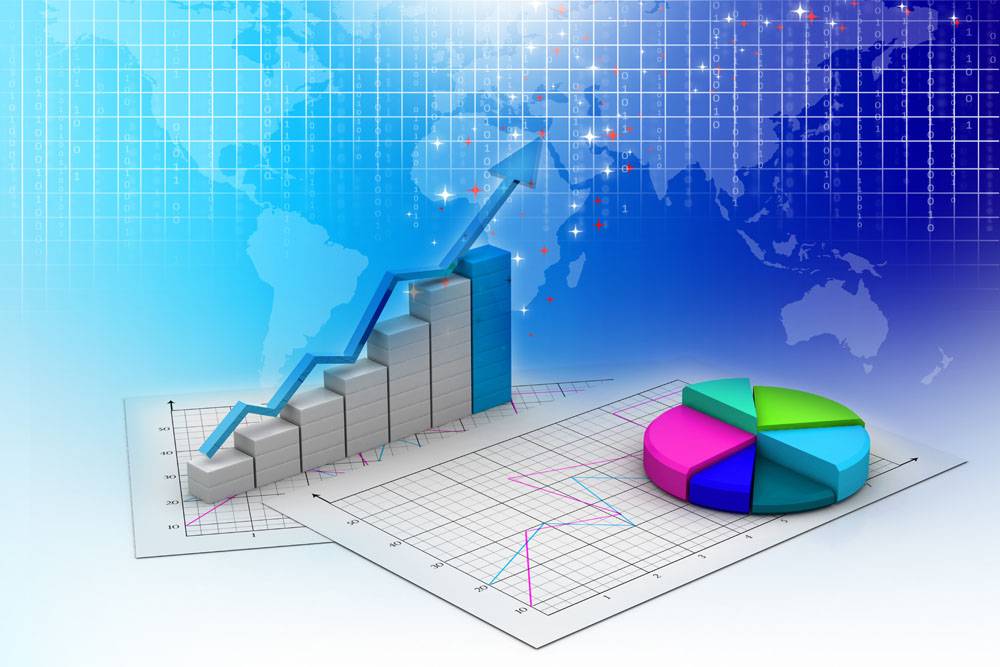 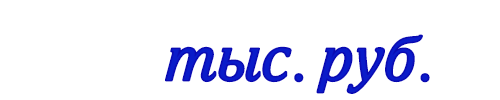 РАСХОДЫ   НА  КУЛЬТУРУ
16,4 %
Доля  расходов на культуру  в общем  объеме расходов  бюджета в 2020- 2022 г.г.
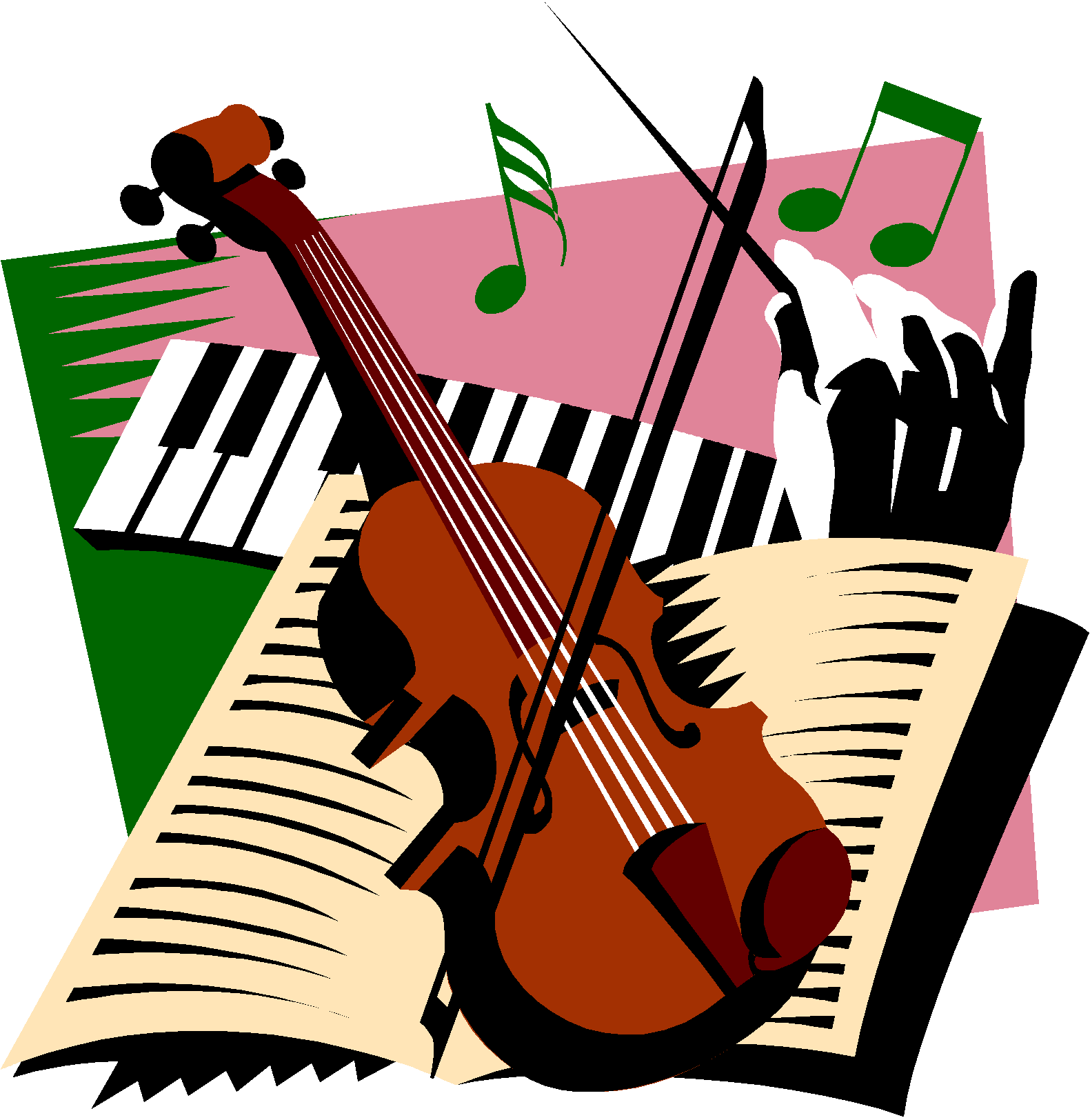 2017
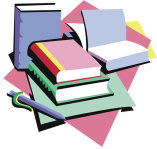 16,4 %
2018
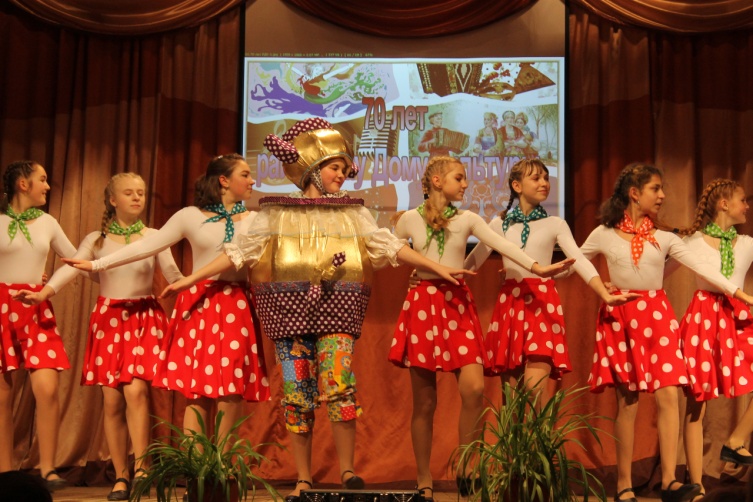 16,7 %
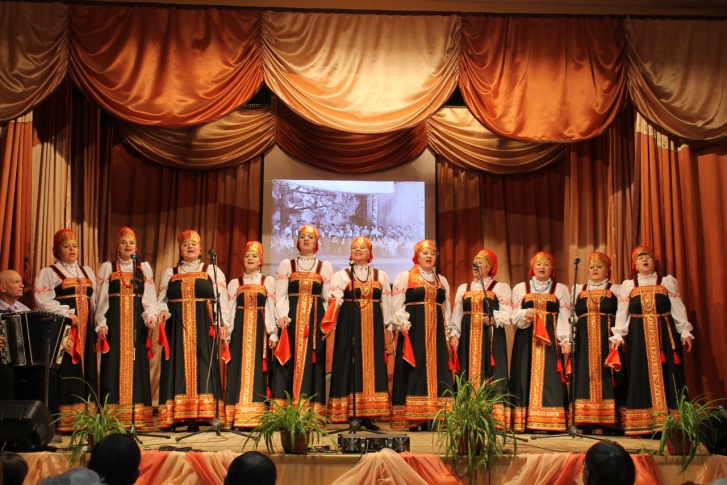 2019
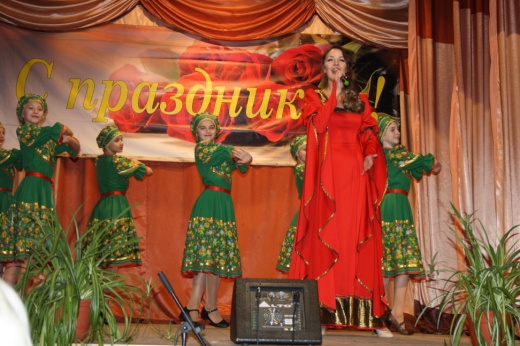 БЮДЖЕТ   ДЛЯ     ГРАЖДАН  ЗА 2019
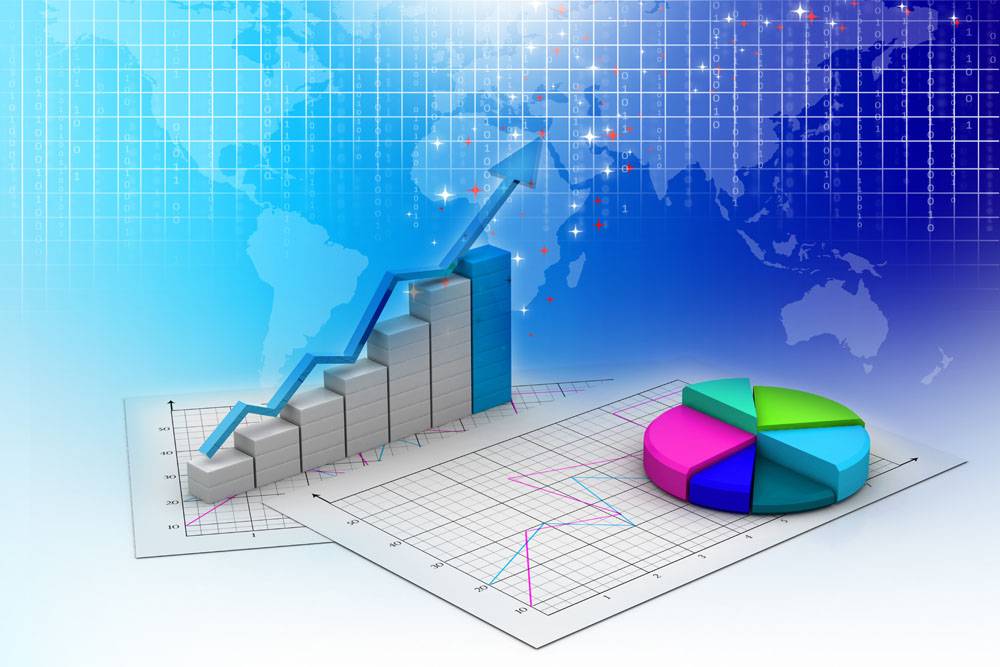 РАСХОДЫ   НА  УЧРЕЖДЕНИЯ  КУЛЬТУРЫ   В 2019 ГОДУ
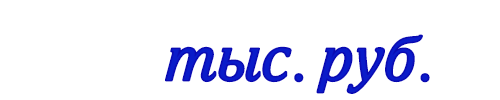 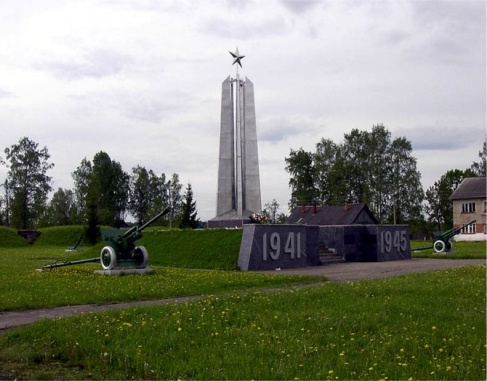 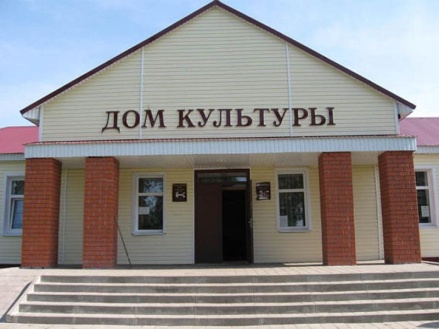 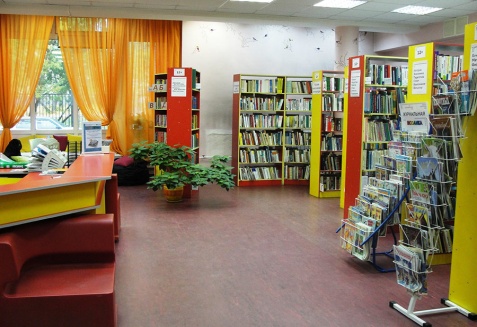 ДОМА    КУЛЬТУРЫ
БИБЛИОТЕКИ
МУЗЕИ
21 874,4
9 807,4
873,9
17 домов культуры;
 42 работника.
17 библиотек;
  23 работника.
2 музея;
  2 работника.
Всего расходов     32 555,7 тыс. рублей
БЮДЖЕТ   ДЛЯ     ГРАЖДАН  ЗА 2019
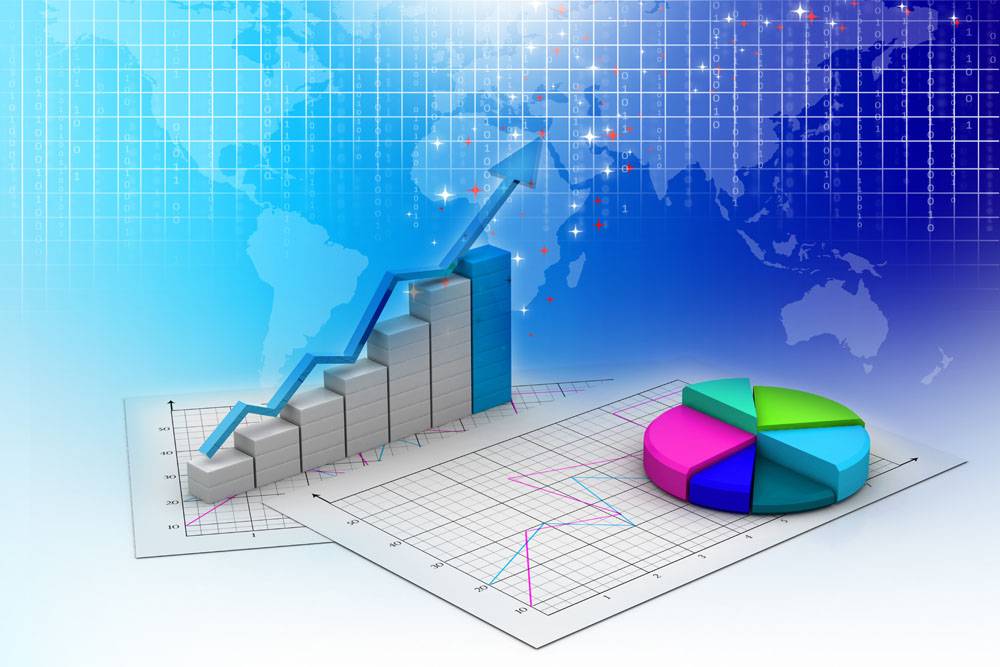 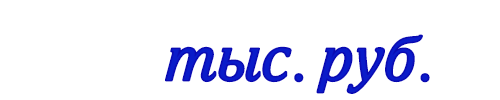 РАСХОДЫ   НА  СОЦИАЛЬНУЮ  ПОЛИТИКУ
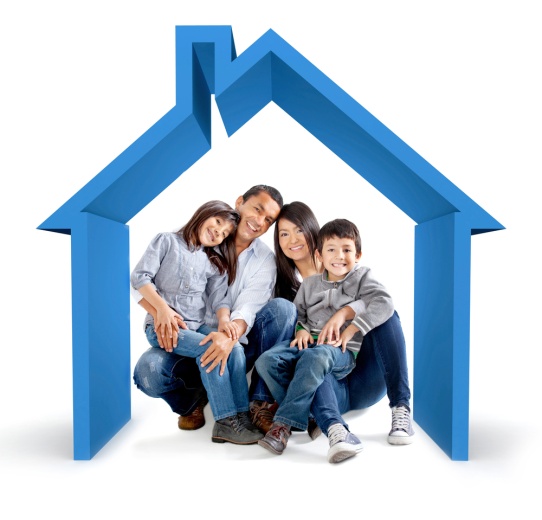 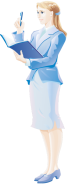 9,1 %
Доля  расходов на социальную политику  в общем  объеме расходов  бюджета в 2017-2019 г г
2017
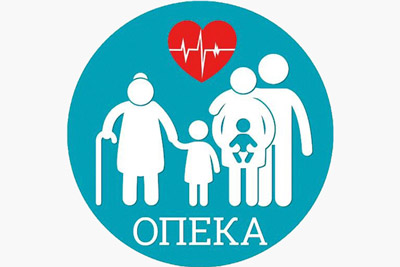 8,4 %
2018
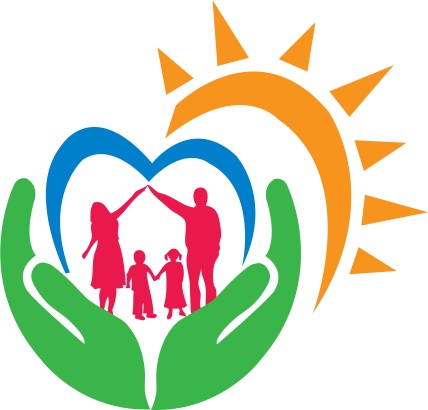 8,3 %
2019
БЮДЖЕТ   ДЛЯ     ГРАЖДАН  ЗА 2019
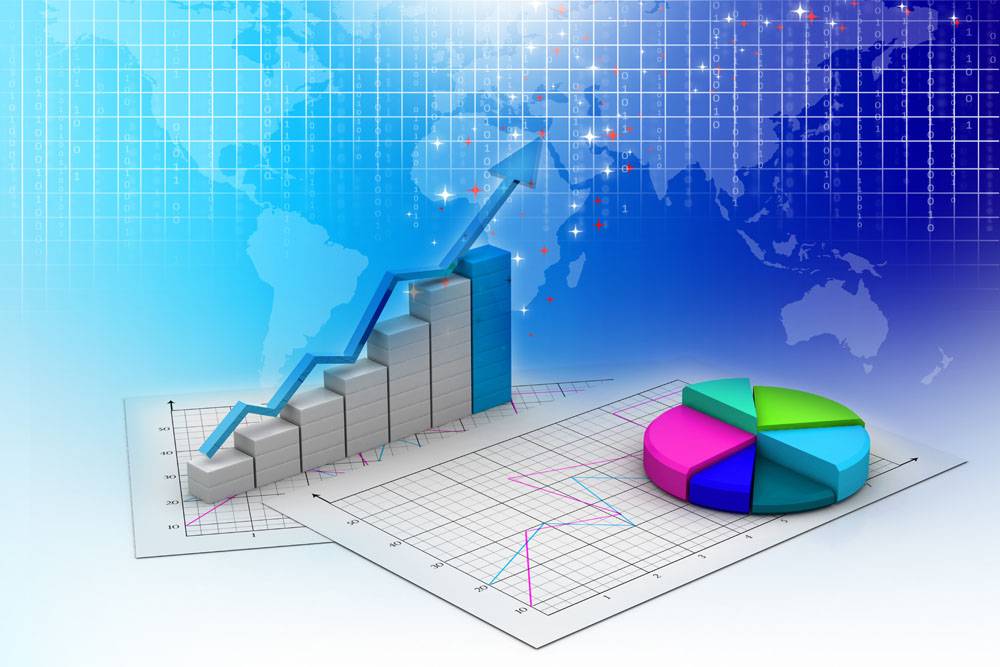 СРЕДНЯЯ  ЗАРАБОТНАЯ  ПЛАТА  В СФЕРЕ ОБРАЗОВАНИЯ И КУЛЬТУРЫ
Показатели уровня средней заработной платы отдельных категорий работников в соответствии с указом Президента РФ от 7 мая 2012 г. №597 «О мероприятиях по реализации государственной  социальной политики».
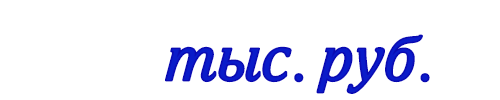 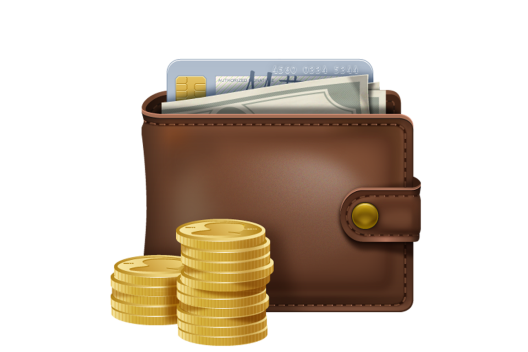 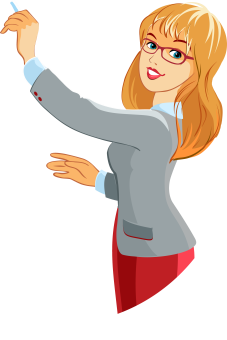 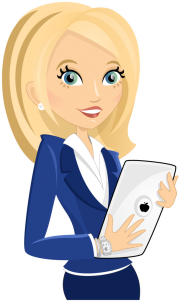 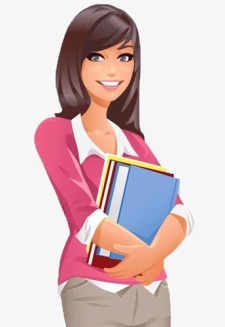 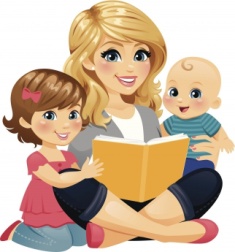 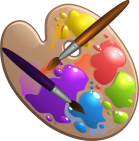 БЮДЖЕТ   ДЛЯ     ГРАЖДАН  ЗА 2019
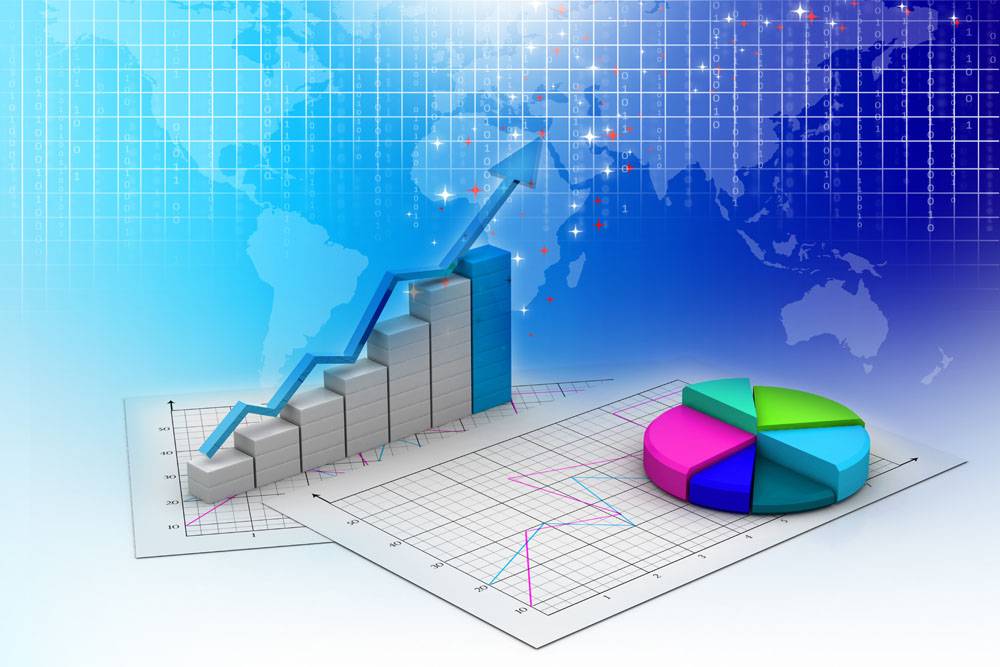 ПУБЛИЧНЫЕ   ОБЯЗАТЕЛЬСТВА  БЮДЖЕТА
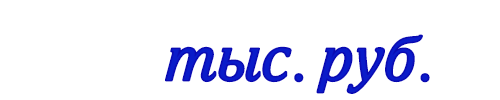 6 129,3
5 912,4
5 983,8
БЮДЖЕТ   ДЛЯ     ГРАЖДАН  ЗА 2019
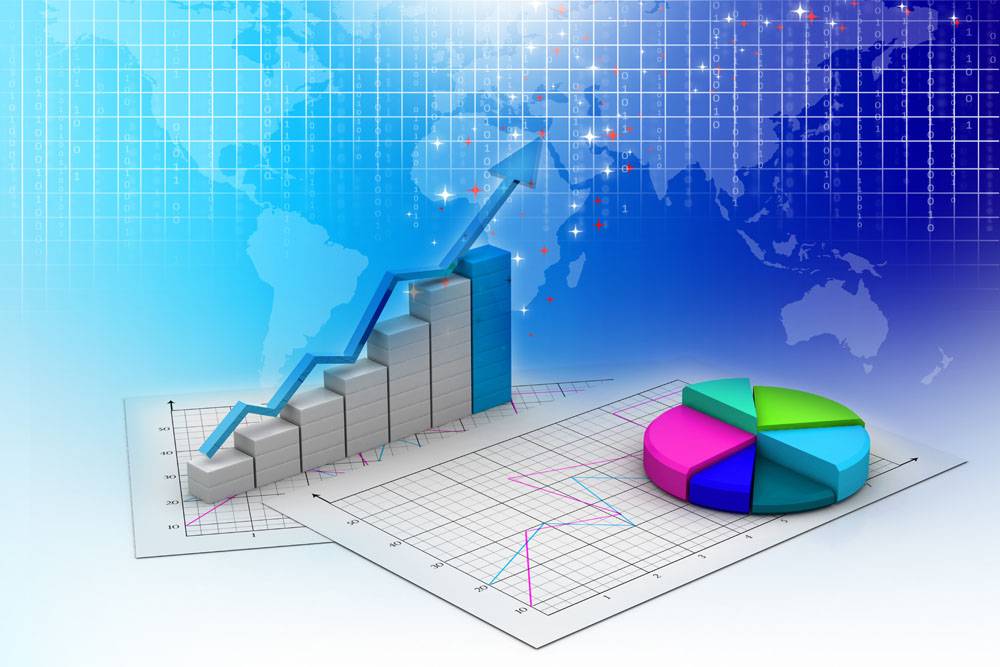 МЕЖБЮДЖЕТНЫЕ    ТРАНСФЕРТЫ  В  2017-2019 ГОДАХ
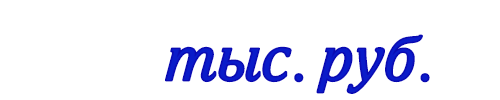 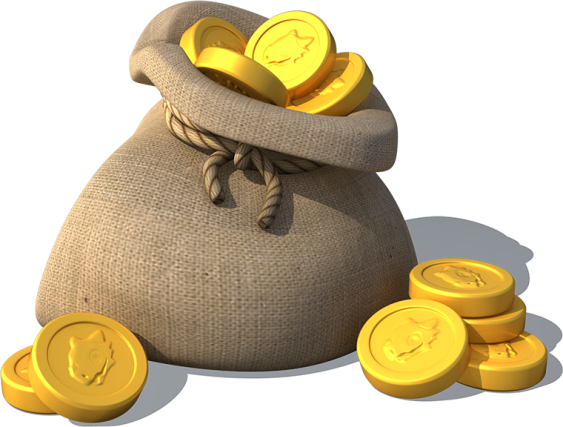 Межбюджетные трансферты в бюджеты поселений из бюджета муниципального района
Межбюджетные трансферты в бюджет  муниципального района из бюджетов поселений
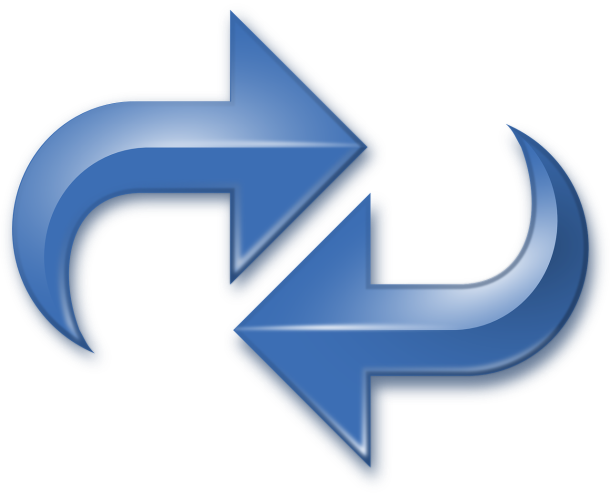 2017 год
17 575,9
253,9
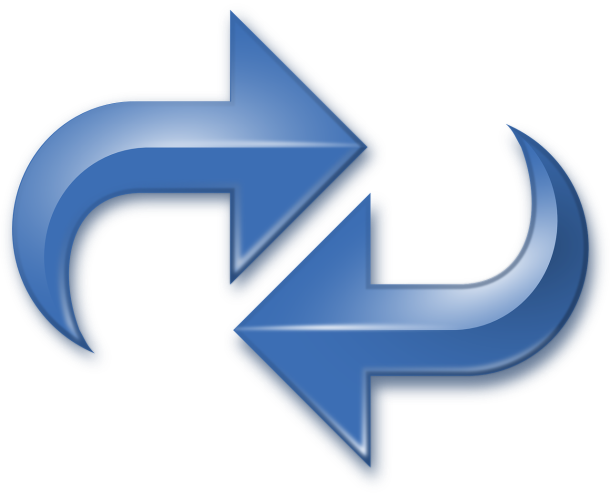 2018 год
26 753,2
278,1
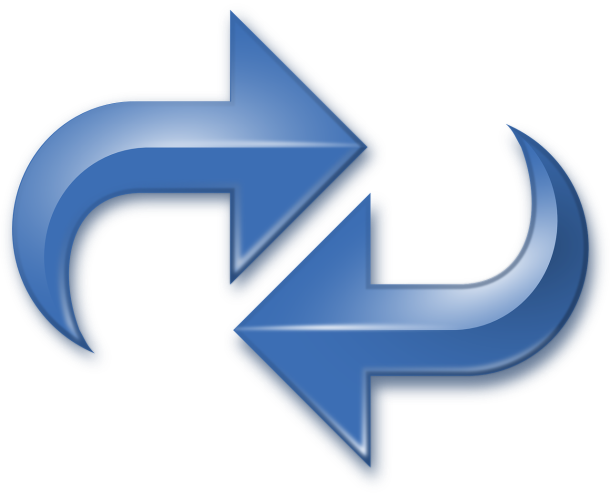 2019 год
28 915,8
280,4
БЮДЖЕТ   ДЛЯ     ГРАЖДАН  ЗА 2019
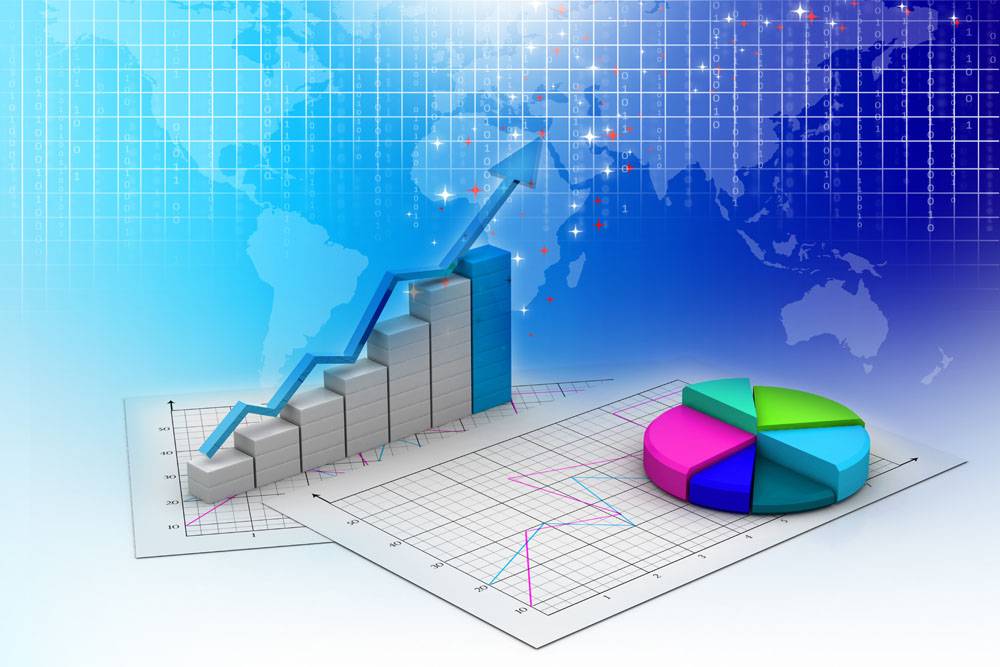 ИНФОРМАЦИЯ  О  ДОХОДАХ  И  РАСХОДАХ  НА  ДУШУ  НАСЕЛЕНИЯ  2019  ГОД
Среднегодовая численность населения за 2019 г. – 9 038 человек
ДОХОДЫ в 2019 г.
267 629,8 тыс. руб.
РАСХОДЫ в 2019 г.
266 958,8 тыс. руб.
Расходы на образование
Налоговые доходы
15,4 
тыс.руб.
на 1 человека
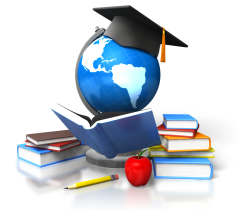 4,2
тыс.руб.
на 1 человека
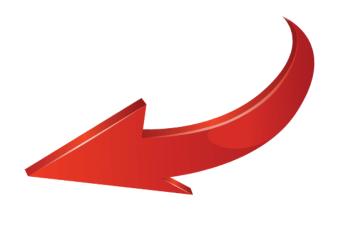 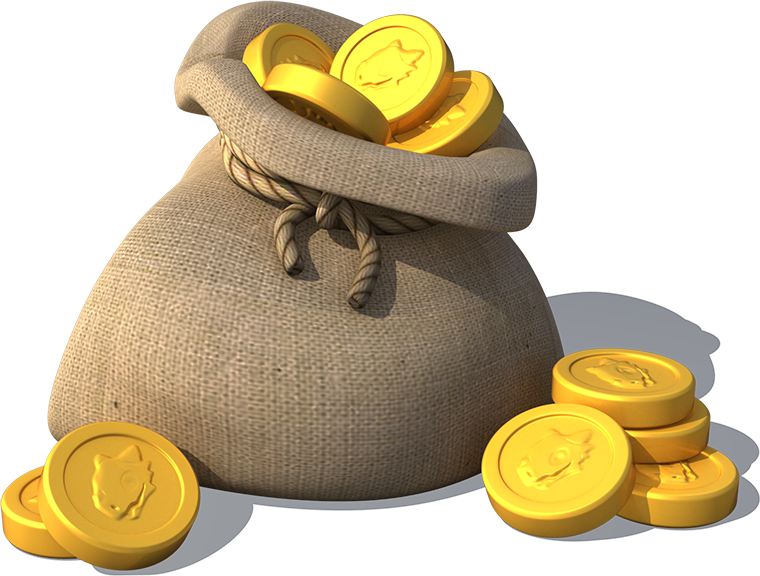 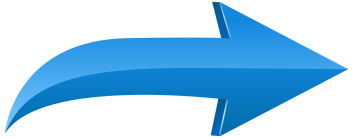 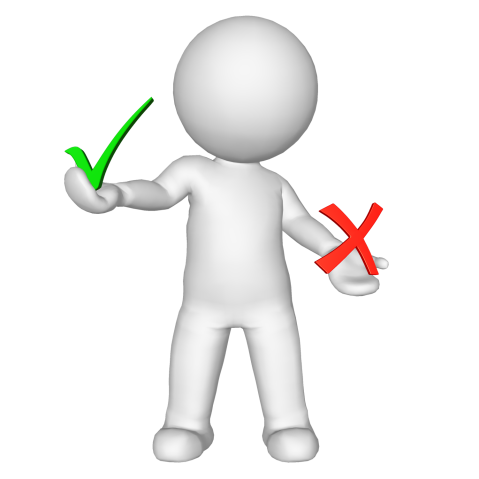 Расходы на культуру
5,0 
тыс.руб.
на 1 человека
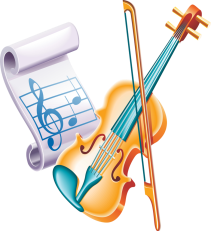 Неналоговые доходы
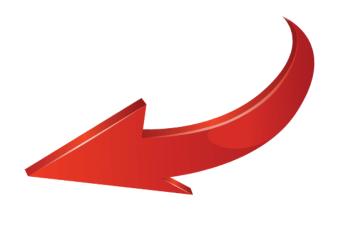 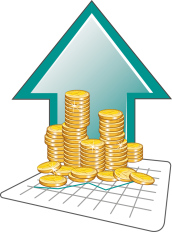 0,2
тыс.руб.
на 1 человека
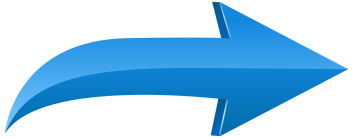 Расходы на спорт
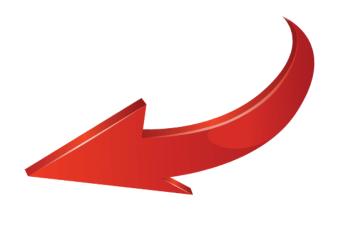 0,1 
тыс.руб.
на 1 человека
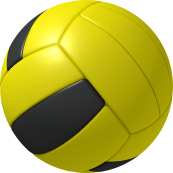 Безвозмездные поступления
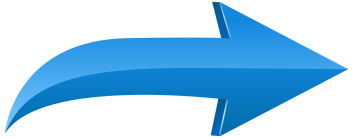 25,2
тыс.руб.
на 1 человека
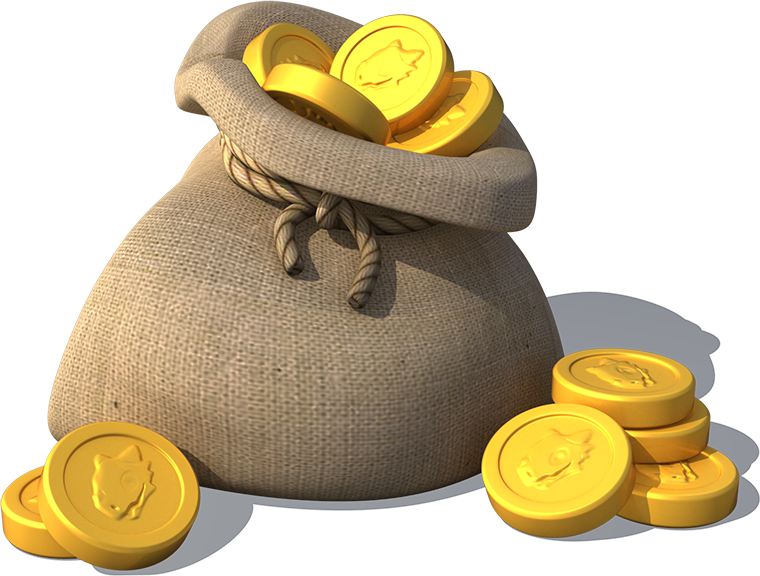 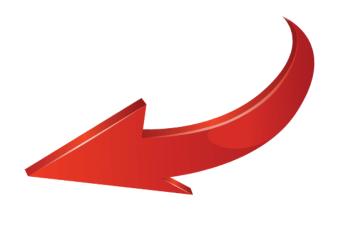 Расходы на социальную политику
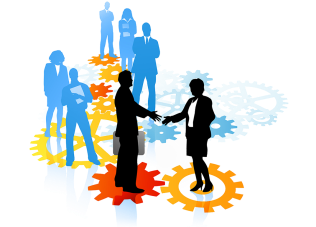 2,5 
тыс.руб.
на 1 человека
БЮДЖЕТ   ДЛЯ     ГРАЖДАН  ЗА 2019
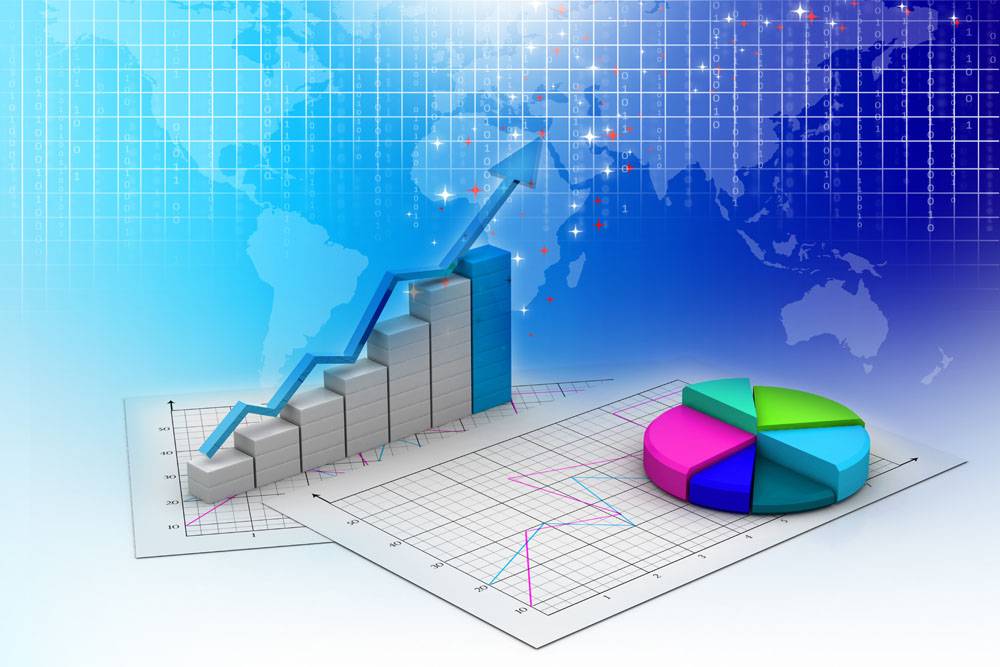 ПРОГРАММНЫЕ И НЕПОГРАММНЫЕ  НАПРАВЛЕНИЯ   РАСХОДОВ
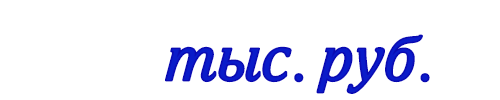 220 456,3
261 589,9
266 958,8
БЮДЖЕТ   ДЛЯ     ГРАЖДАН  ЗА 2019
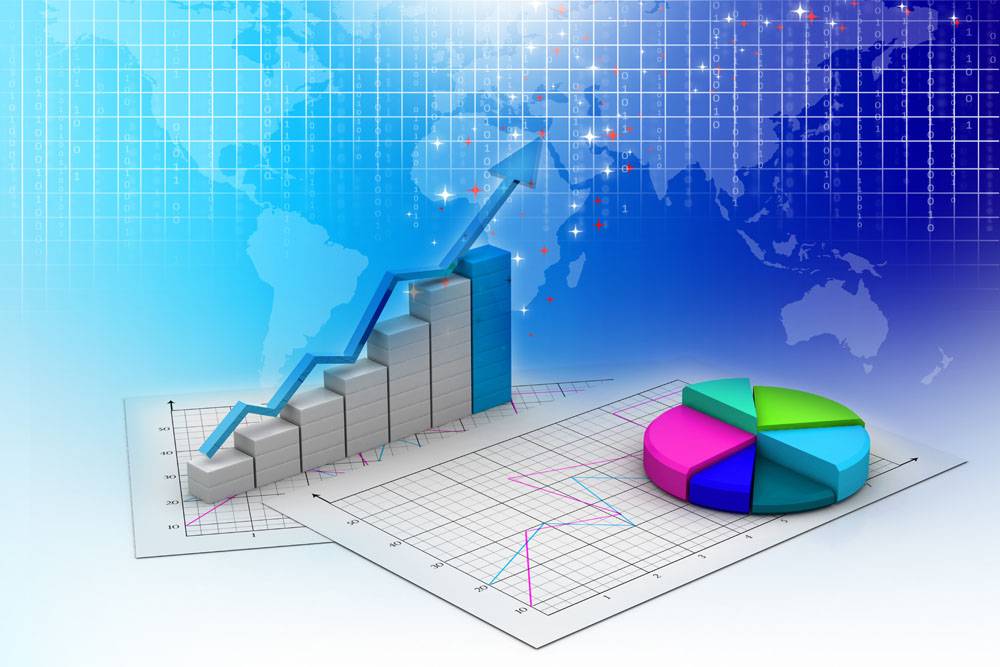 НАПРАВЛЕНИЯ  РАСХОДОВ   МУНИЦИПАЛЬНЫХ  ПРОГРАММ
Расходы в рамках муниципальных программ за 2019 год  - 258 893,7 тыс. руб., в т.ч.
БЮДЖЕТ   ДЛЯ     ГРАЖДАН  ЗА 2019
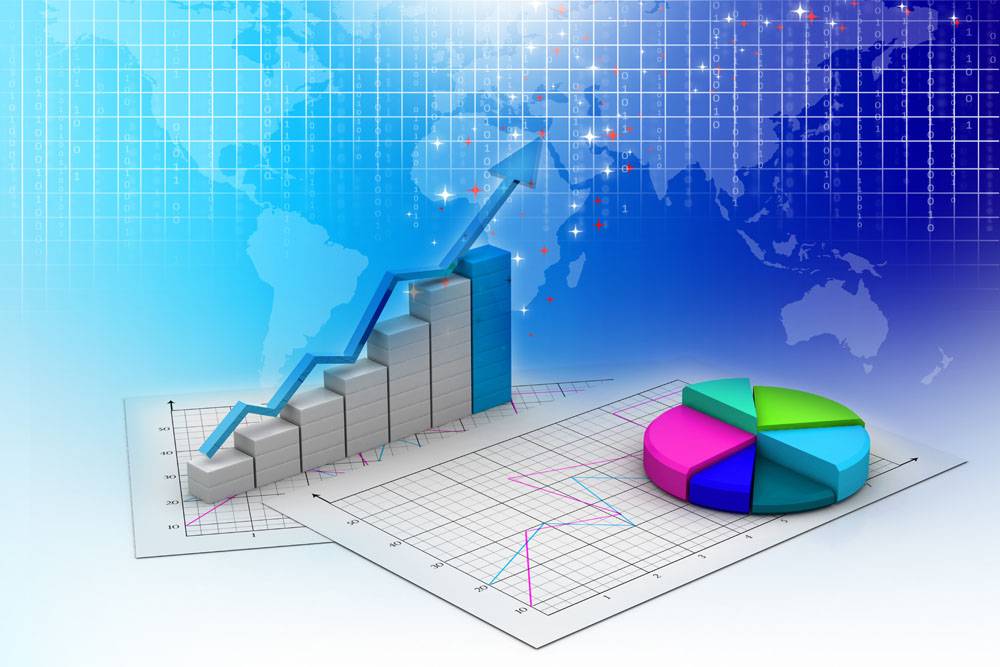 «Создание условий для эффективного   
                 управления муниципальным образованием     
        «Холм-Жирковский район» Смоленской области»
МУНИЦИПАЛЬНАЯ  ПРОГРАММА
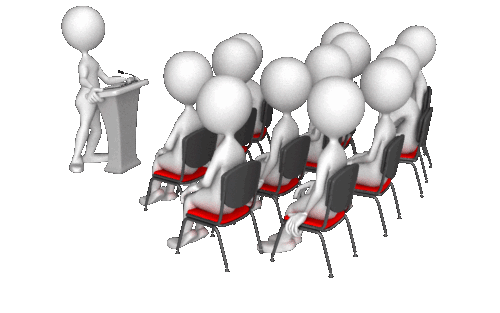 Цель: Создание условий для функционирования органов местного самоуправления муниципального образования «Холм-Жирковский район» Смоленской области.
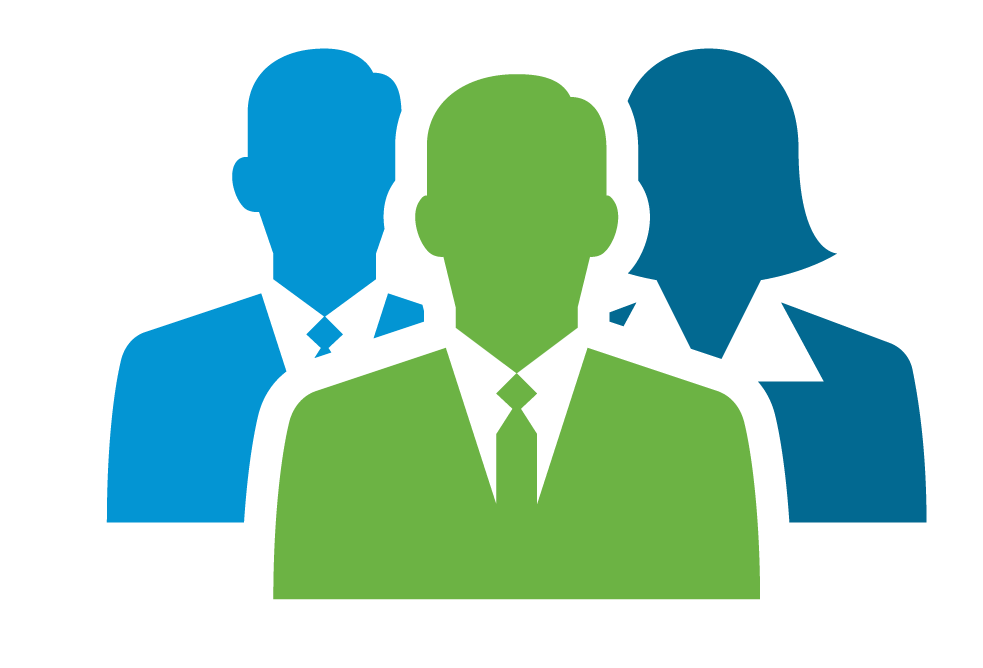 В 2019 году на реализацию программы было направлено  22 868,6 тыс. рублей или 97,3 % к годовому плану (23 511,7 тыс. рублей), в том числе:
Достижение уровня плановых значений муниципальной программы в 2019 году
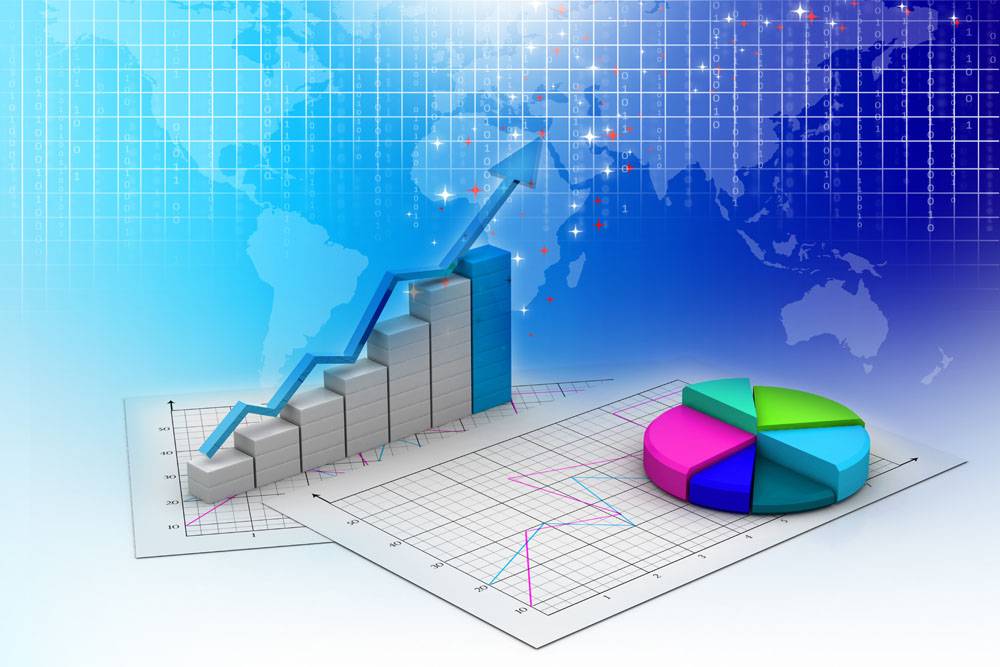 «Создание условий для эффективного  управления    
             муниципальными финансами в   муниципальным      
                              образованием «Холм-Жирковский район»
                                                                    Смоленской   области»
МУНИЦИПАЛЬНАЯ  ПРОГРАММА
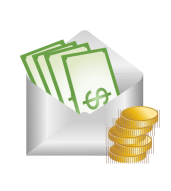 Цель: создание условий для эффективного исполнения полномочий органов местного самоуправления
Холм-Жирковского района, обеспечение долгосрочной сбалансированности и устойчивости бюджетной
системы,  повышение качества управления муниципальными финансами.
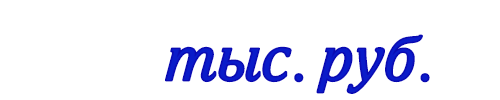 В 2019 году на реализацию программы было направлено  33 721,9 тыс. рублей или 99,7 % к годовому плану (33 838,5 тыс. рублей), в том числе:
Муниципальная программа была профинансирована:
-за счет  средств  бюджета района в сумме 5 820,2 тыс. руб.;
за счет средств областного бюджета в сумме 27 887,7 тыс. руб.
- за счет средств  бюджетов поселений в сумме 14,0 тыс. руб.
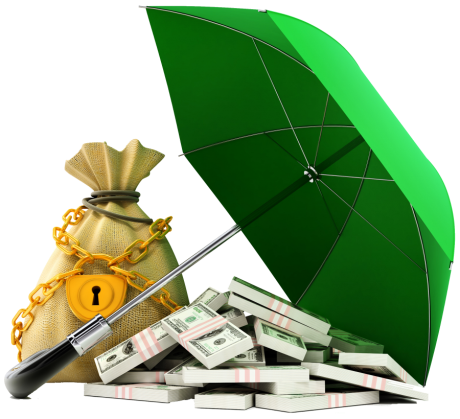 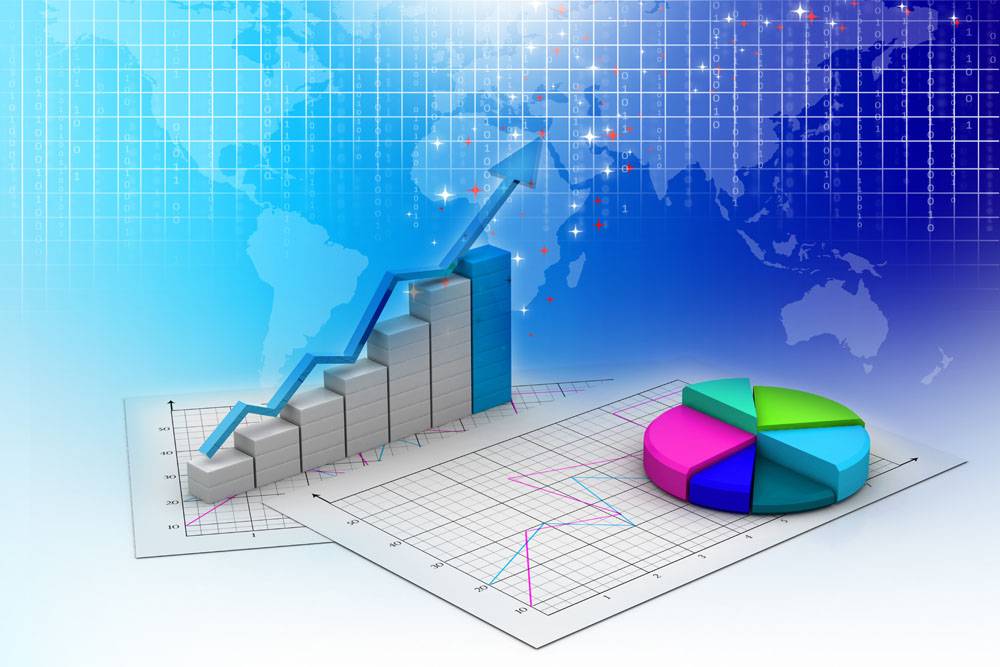 «Развитие системы образования и молодежной 
                          политики в    муниципальном образовании
            «Холм-Жирковский район»  Смоленской   области»
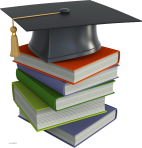 МУНИЦИПАЛЬНАЯ  ПРОГРАММА
Цель: Обеспечение общедоступного бесплатного дошкольного, начального общего, основного общего и  среднего общего образования. Повышение качества образования, соответствующего требованиям инновационного развития экономики. Создание условий для творческого развития молодежи.
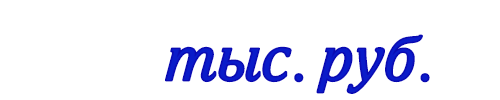 В 2019 году на реализацию программы было направлено  150 642,5 тыс. рублей или 98,7 % к годовому плану (152 560,6 тыс. рублей), в том числе:
Муниципальная программа была профинансирована:
-за счет  средств местного бюджета в сумме 45 703,8 тыс. руб.;
за счет средств областного бюджета в сумме 103 545,8 тыс. руб.
- за счет средств федерального бюджета в сумме 1 392,9 тыс. руб.
150 642,5
Достижение уровня плановых значений муниципальной программы в 2019 году
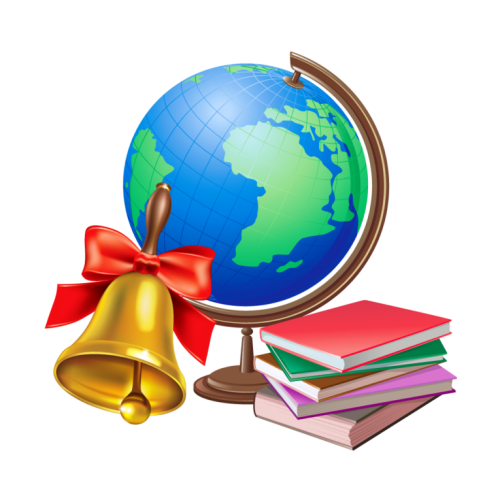 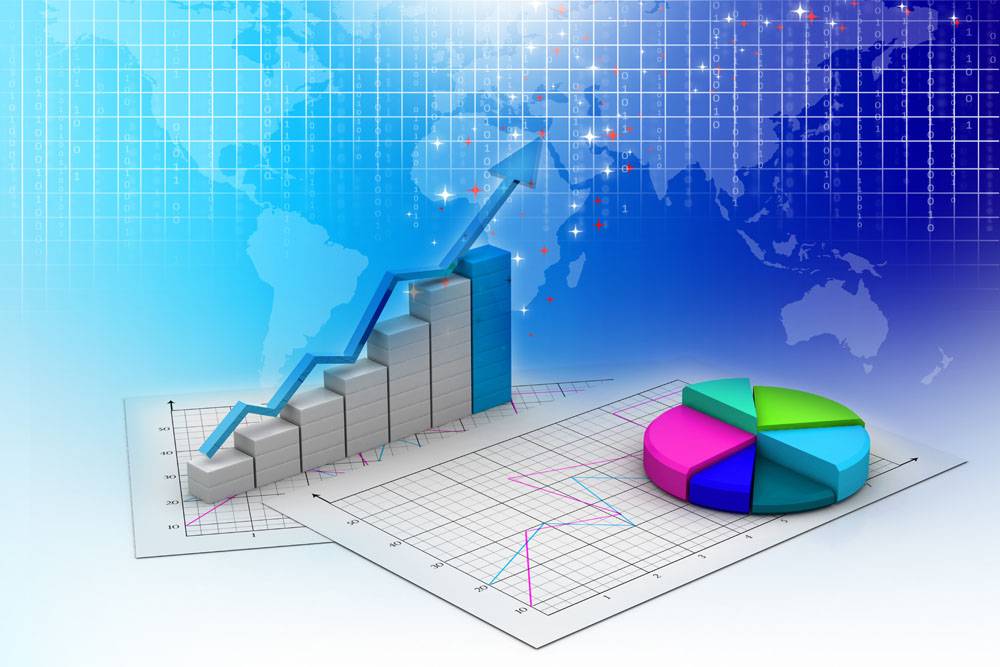 «Развитие культуры, спорта и туризма на                         
                         территории    муниципального образования
            «Холм-Жирковский район»  Смоленской   области»
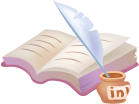 МУНИЦИПАЛЬНАЯ  ПРОГРАММА
Цель: Реализация стратегической роли культуры как духовно-нравственного основания развития личности, а также развитие туризма для приобщения граждан к культурному и природному наследию.
Муниципальная программа была профинансирована:
-за счет  средств местного бюджета в сумме 46 230,5 тыс. руб.;
за счет средств областного бюджета в сумме 3 141,9 тыс. руб.
- за счет средств федерального бюджета в сумме 438,1 тыс. руб.
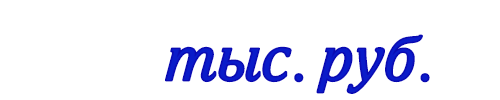 В 2019 году на реализацию программы было направлено  49 810,5 тыс. рублей или 98,3 % к годовому плану (50 668,6 тыс. рублей), в том числе:
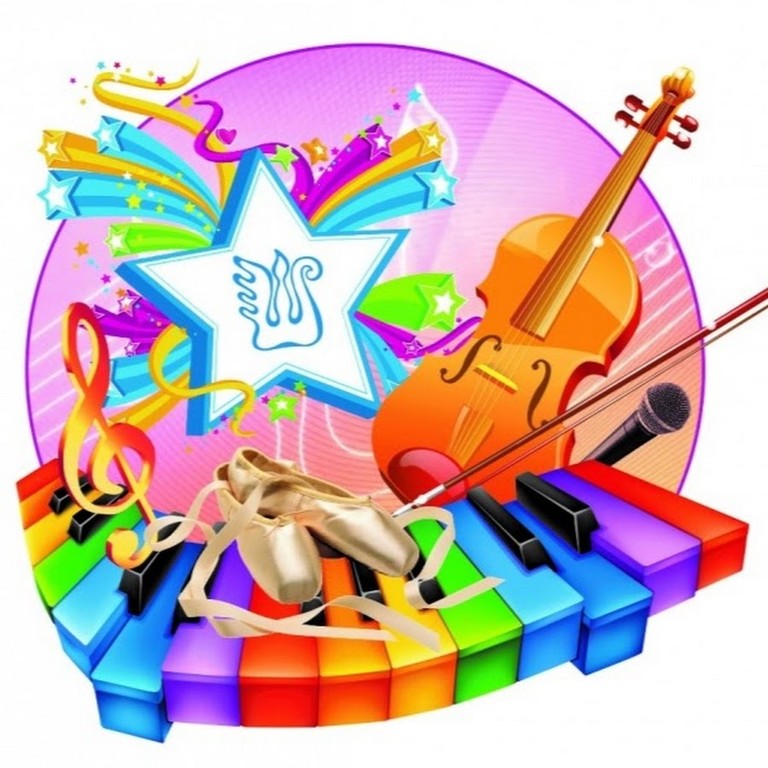 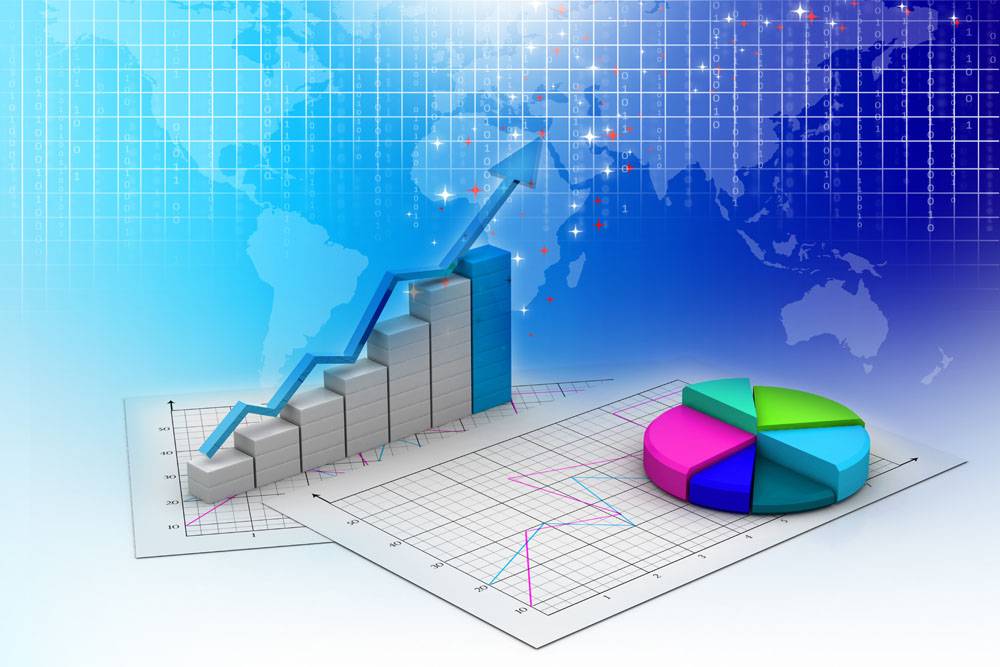 «Создание условий для обеспечения безопасности
                  жизнедеятельности населения муниципального 
                               образования «Холм-Жирковский район»
                                                                     Смоленской  области»
МУНИЦИПАЛЬНАЯ  ПРОГРАММА
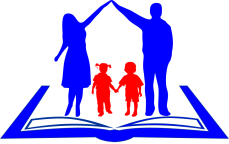 Цель: Обеспечение безопасности жизнедеятельности населения  муниципального образования «Холм-Жирковский район» Смоленской области
Муниципальная программа финансируется за счет  средств местного бюджета.
В 2019 году на реализацию программы было направлено  42,2 тыс. рублей или 100,0 % к годовому плану (42,2 тыс. рублей)- на проведение мероприятий, направленных на профилактику правонарушений среди несовершеннолетних, обеспечение деятельности народной дружины и обеспечение безопасности дорожного движения.
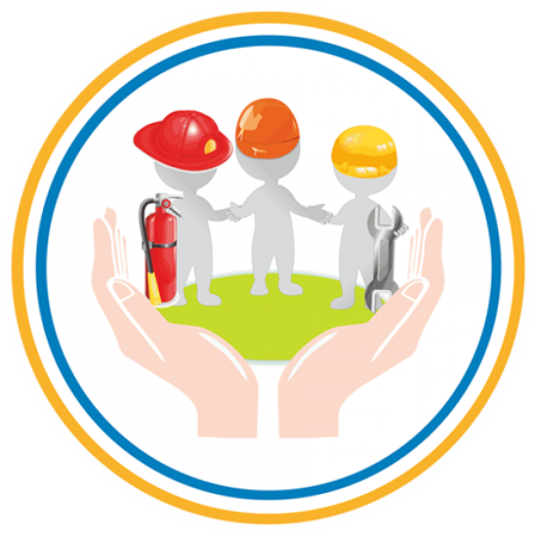 Достижение уровня плановых значений муниципальной программы в 2019 году
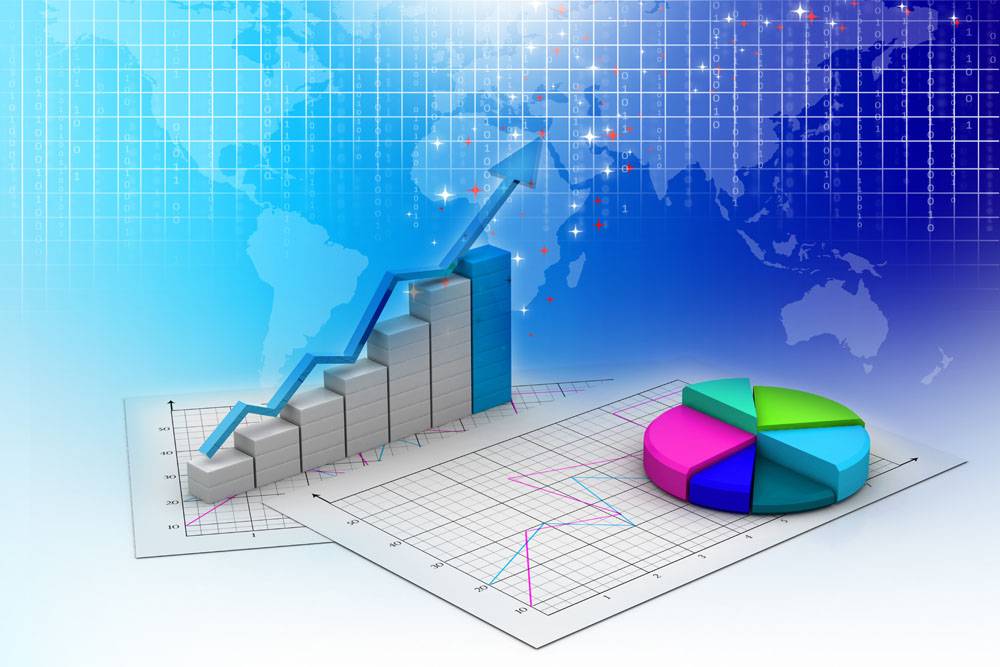 «Поддержка пассажирского транспорта общего 
                     пользования  в муниципальном  образовании
               «Холм-Жирковский район»Смоленской  области»
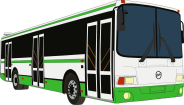 МУНИЦИПАЛЬНАЯ  ПРОГРАММА
Цель: Удовлетворение потребности населения  в качественных услугах пассажирского транспорта общественного пользования.
В 2019 году на реализацию программы было направлено  850,2 тыс. рублей или 100,0 % к годовому плану (850,2 тыс. рублей)- на предоставление субсидии на возмещение затрат  в связи с оказанием  услуг  по осуществлению  пассажирских перевозок.
Муниципальная программа финансируется за счет  средств местного бюджета.
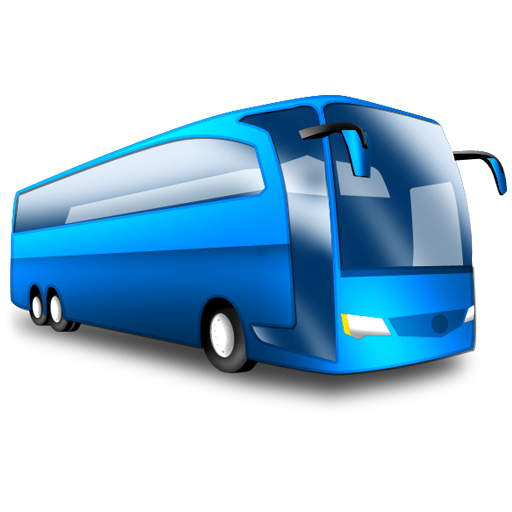 Достижение уровня плановых значений муниципальной программы в 2019 году
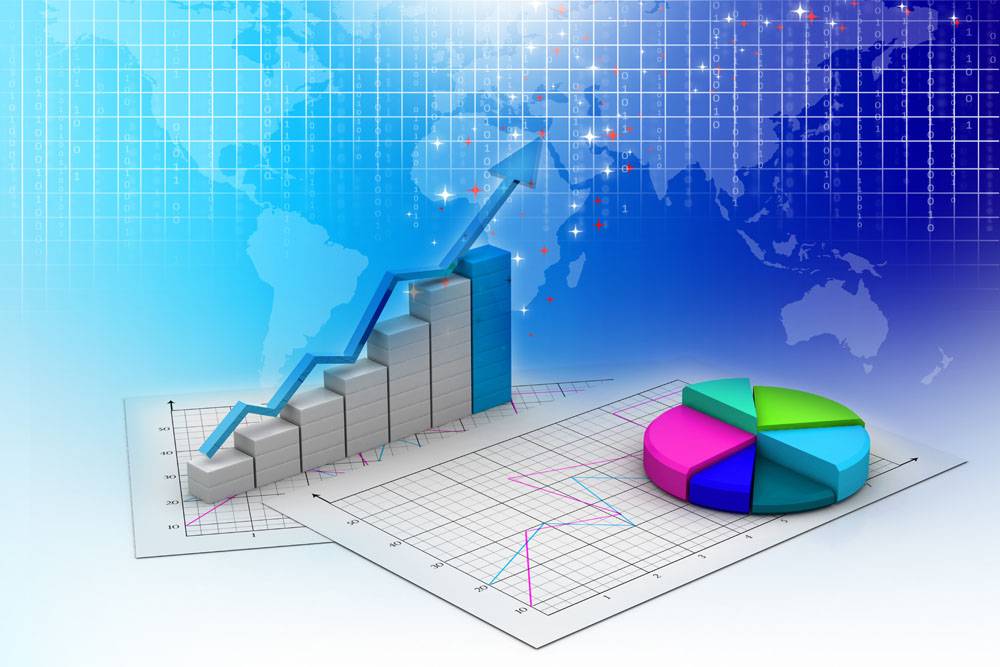 «Развитие сельского хозяйства  в  муниципальном               
                                 образовании «Холм-Жирковский район»
                                                                     Смоленской  области»
МУНИЦИПАЛЬНАЯ  ПРОГРАММА
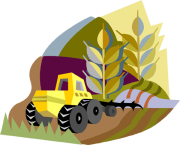 Цель: Поддержка сельскохозяйственных товаропроизводителей.
Муниципальная программа финансируется за счет  средств местного бюджета.
В 2019 году на реализацию программы было направлено  700,0 тыс. рублей или 100,0 % к годовому плану (700,0 тыс. рублей)- на оказание несвязанной поддержки  сельскохозяйственным товаропроизводителям в области растениеводства.
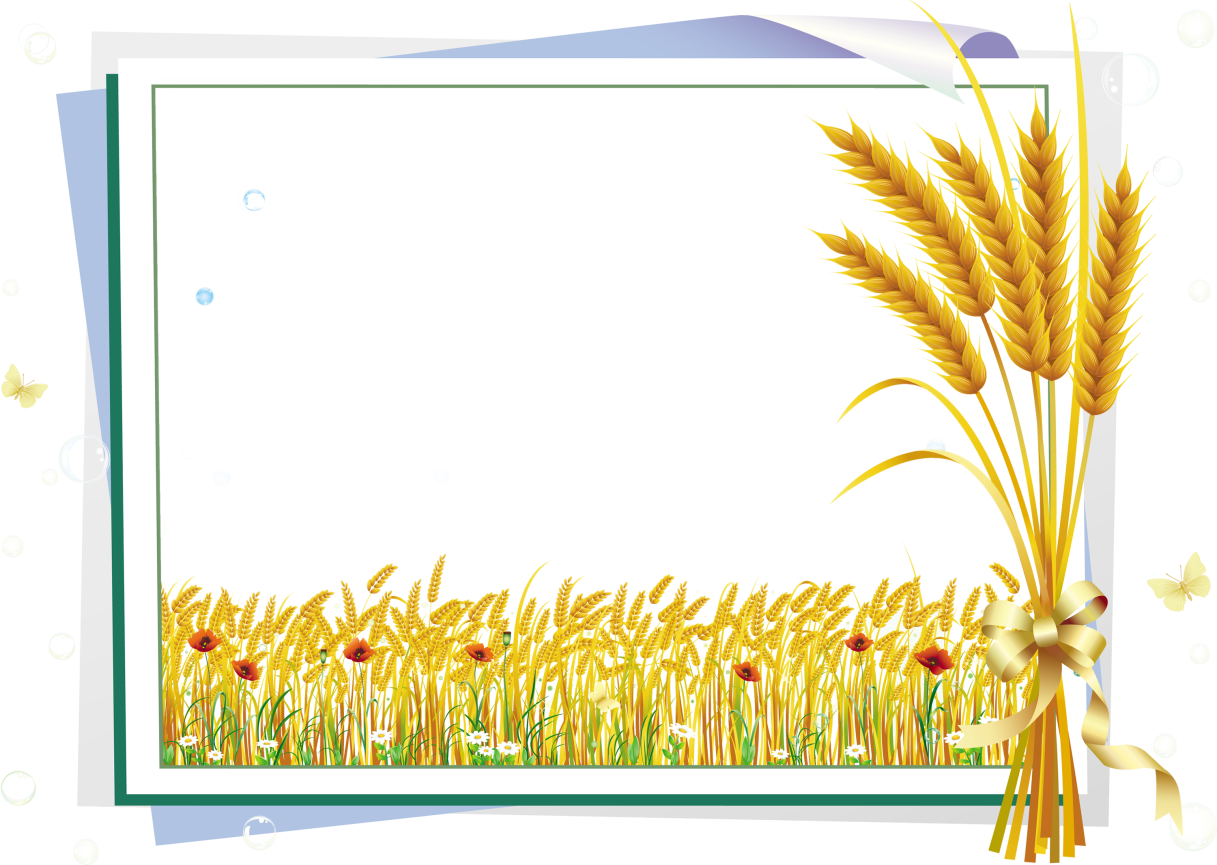 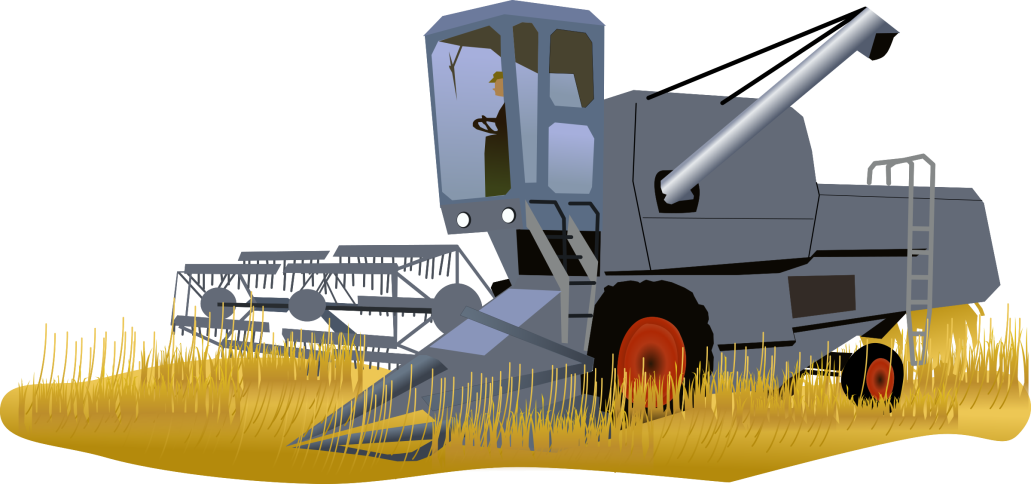 Достижение уровня плановых значений муниципальной программы в 2019 году
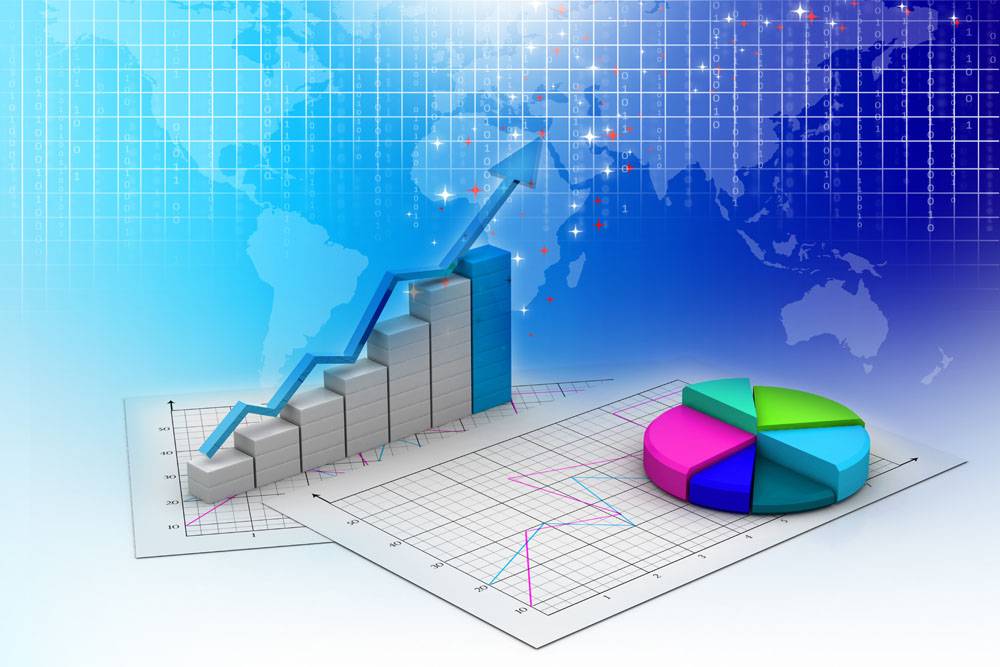 «Демографическое развитие   муниципального               
                                 образования «Холм-Жирковский район»
                                                                     Смоленской  области»
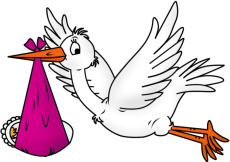 МУНИЦИПАЛЬНАЯ  ПРОГРАММА
Цель: Стабилизация демографической ситуации, поддержка материнства и формирование предпосылок к последующему демографическому росту.
В 2019 году на реализацию программы было направлено  11,0 тыс. рублей или 100,0 % к годовому плану (11,0 тыс. рублей)- на проведение мероприятий, способствующих укреплению брака и семьи.
Муниципальная программа финансируется за счет  средств местного бюджета.
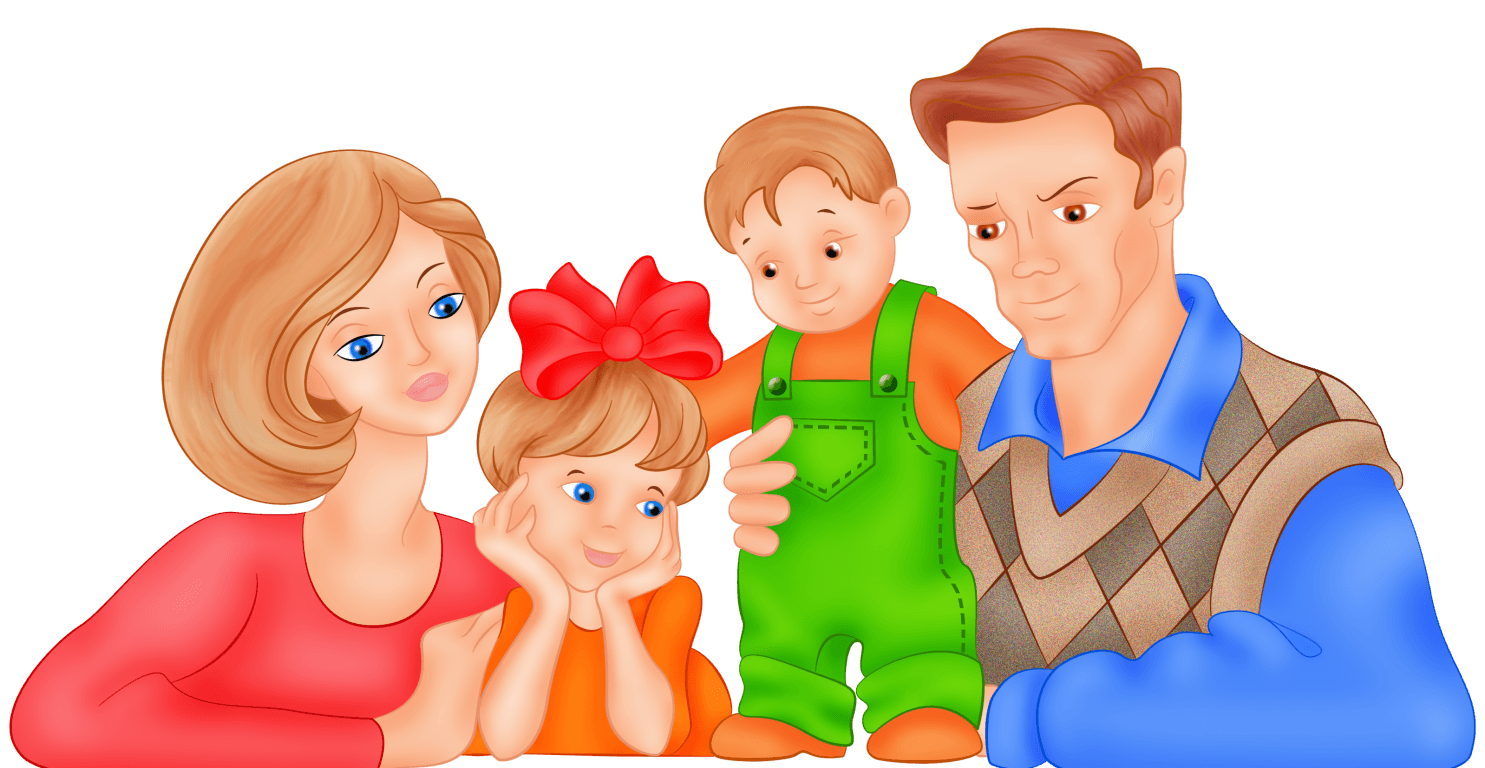 Достижение уровня плановых значений муниципальной программы в 2019 году
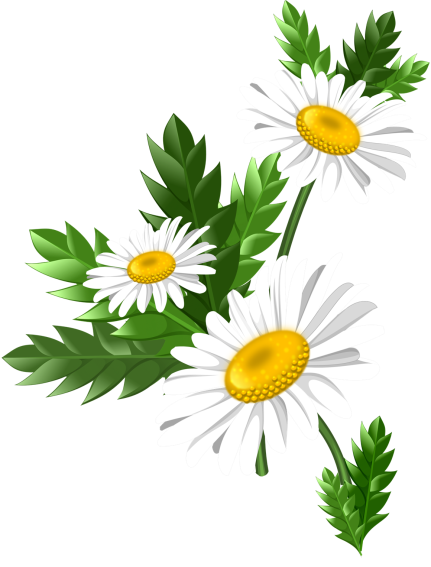 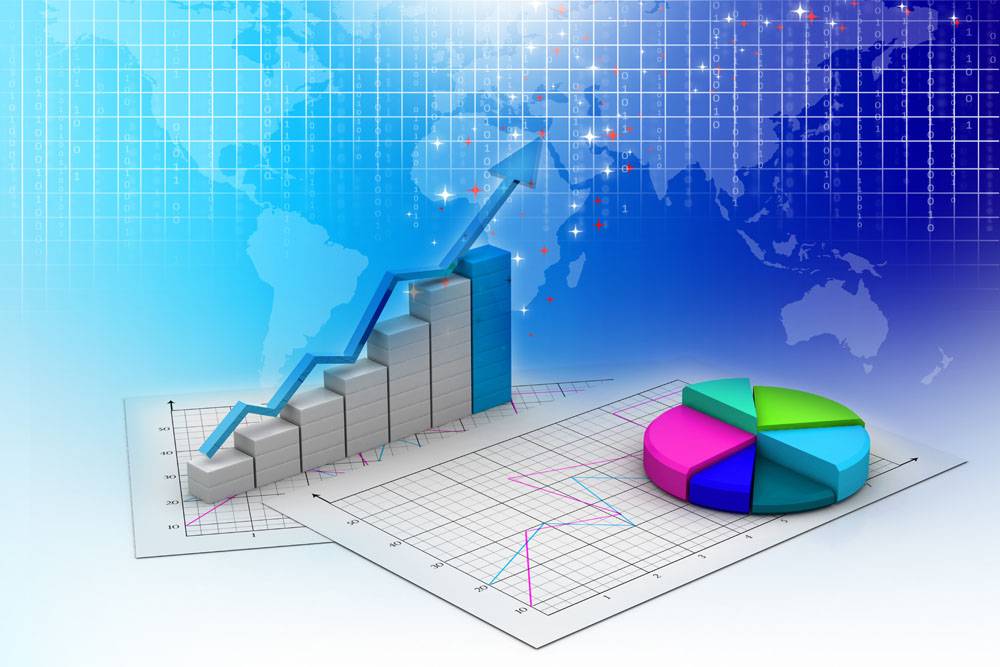 «Доступная среда на территории                
                                      муниципального  образования «Холм- 
                            Жирковский район» Смоленской  области»
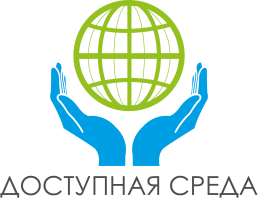 МУНИЦИПАЛЬНАЯ  ПРОГРАММА
Цель: Повышение доступности социально значимых объектов, информационных ресурсов, услуг для лиц с ограниченными возможностями и других маломобильных групп населения.
В 2019 году на реализацию программы было направлено  6,2 тыс. рублей или 14,6 % к годовому плану (42,4 тыс. рублей)- на проведение мероприятий, направленных на повышение уровня социальной адаптации инвалидов.
Муниципальная программа финансируется за счет  средств местного бюджета.
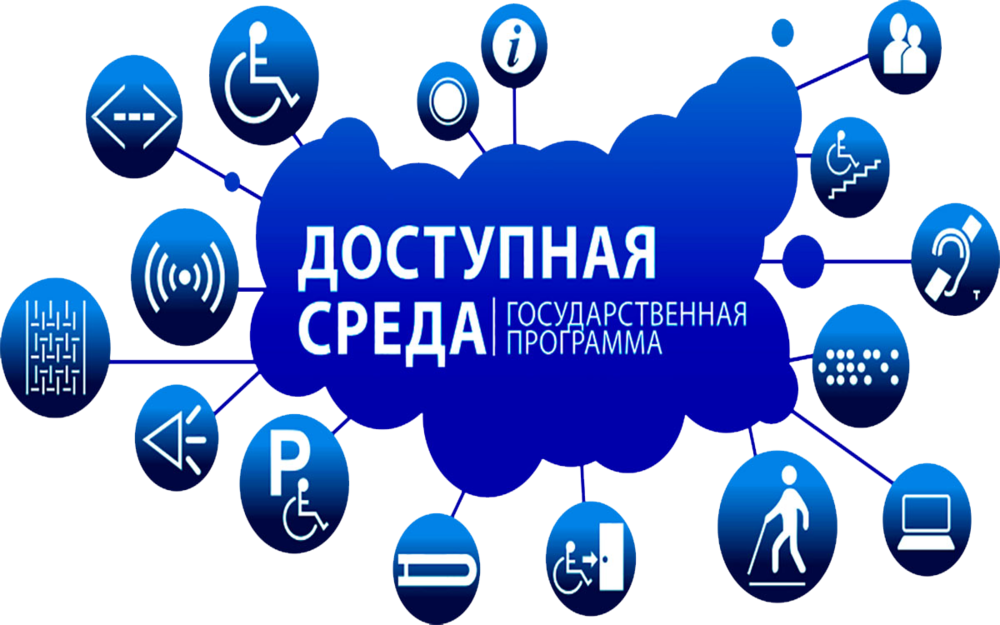 Достижение уровня плановых значений муниципальной программы в 2019 году
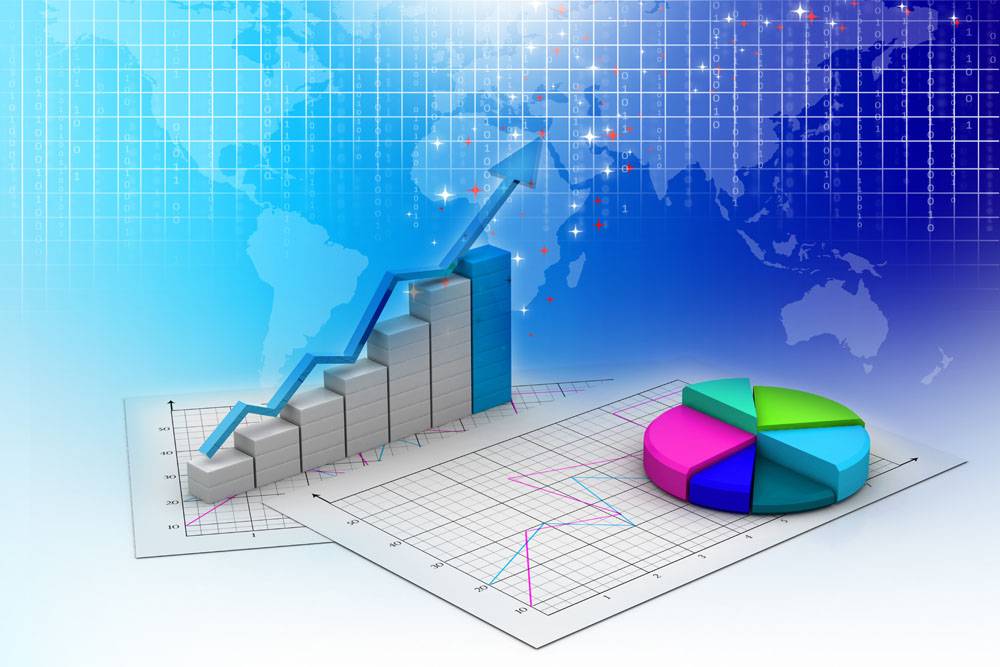 «Управление муниципальным имуществом и       
                              земельными ресурсами  муниципального 
                              образования «Холм- Жирковский район» 
                                                                     Смоленской  области»
МУНИЦИПАЛЬНАЯ  ПРОГРАММА
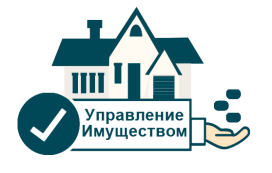 Цель: Эффективное и  рациональное  использование имущества и земельных ресурсов  муниципального образования «Холм-Жирковский район» Смоленской области
В 2019 году на реализацию программы было направлено  225,8 тыс. рублей или 100,0 % к годовому плану (225,8 тыс. рублей), в т.ч.: проведение ремонтных работ муниципального имущества – 156,0 тыс. рублей, организация работ по межеванию земельных участков и обеспечение постановки их на кадастровый учет – 64,0 тыс. рублей,  изготовление технических планов – 5,8 тыс. рублей.
Муниципальная программа финансируется за счет  средств местного бюджета.
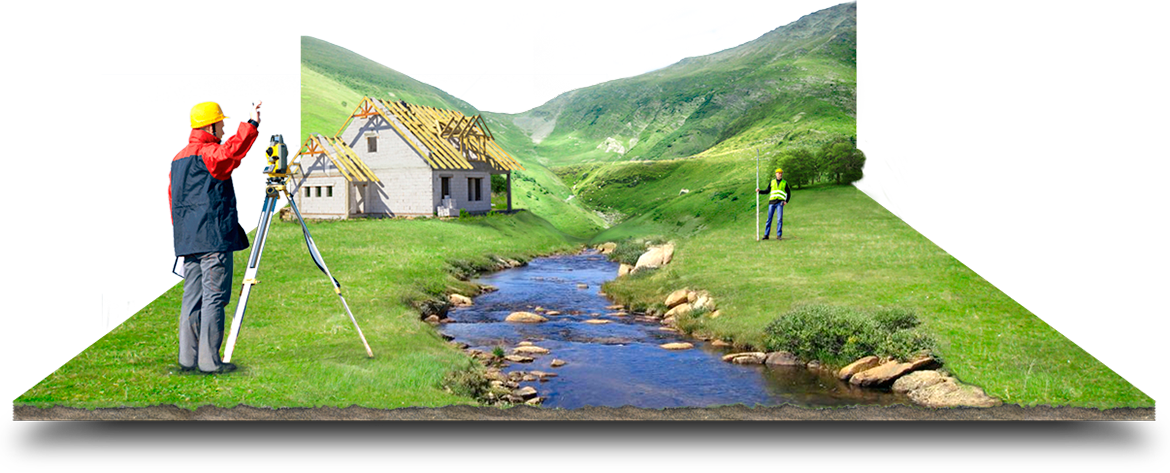 Достижение уровня плановых значений муниципальной программы в 2019 году
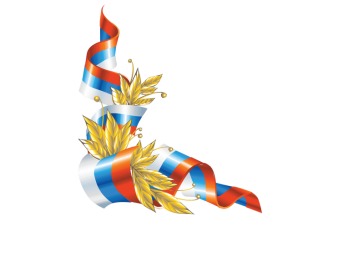 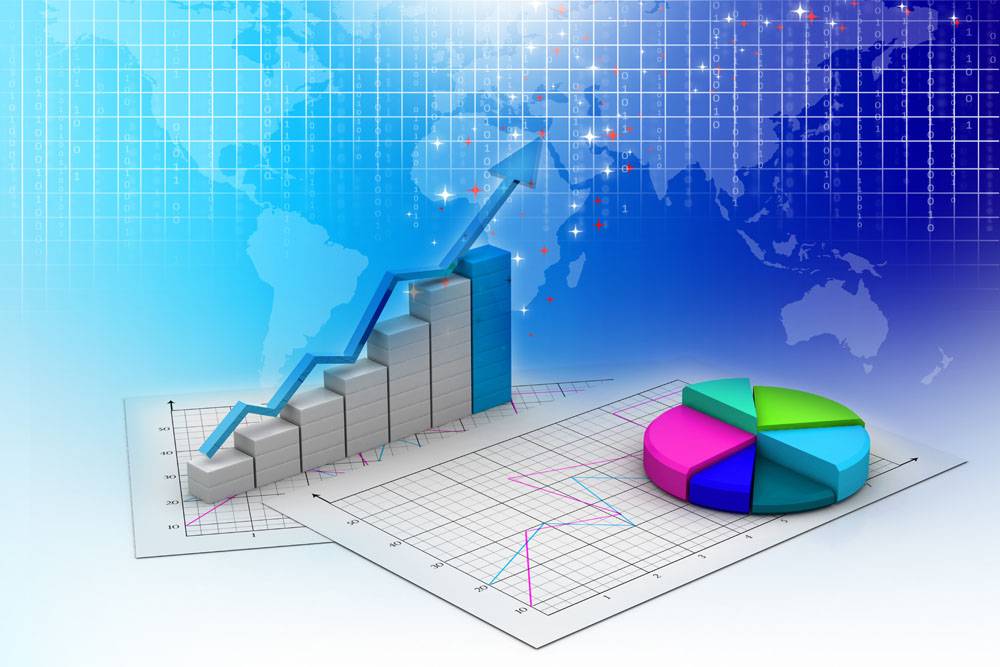 «Гражданско- патриотическое воспитание 
                   граждан  муниципального образования «Холм- 
                        Жирковский район»    Смоленской  области»
МУНИЦИПАЛЬНАЯ  ПРОГРАММА
Цель: Развитие  и совершенствование  системы  гражданско-патриотического  воспитания граждан  Холм-Жирковского района,  укрепление чувства сопричастности граждан к истории и культуре  родного края и России  в целом,  сплочение общества  для противодействия экстремизму  и терроризму.
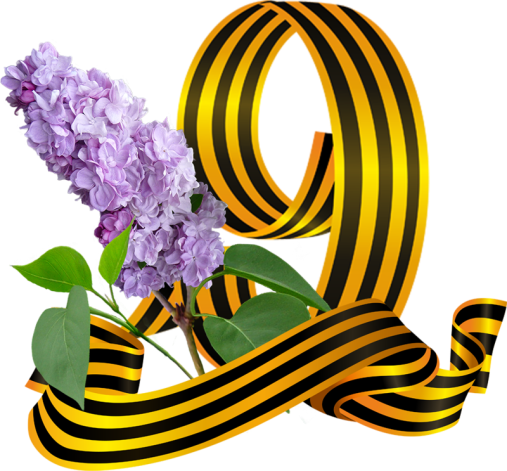 В 2019 году на реализацию программы было направлено  14,8 тыс. рублей или 100,0 % к годовому плану (14,8 тыс. рублей) на  проведение мероприятий, гражданско-патриотической направленности.
Муниципальная программа финансируется за счет  средств местного бюджета.
Достижение уровня плановых значений муниципальной программы в 2019 году
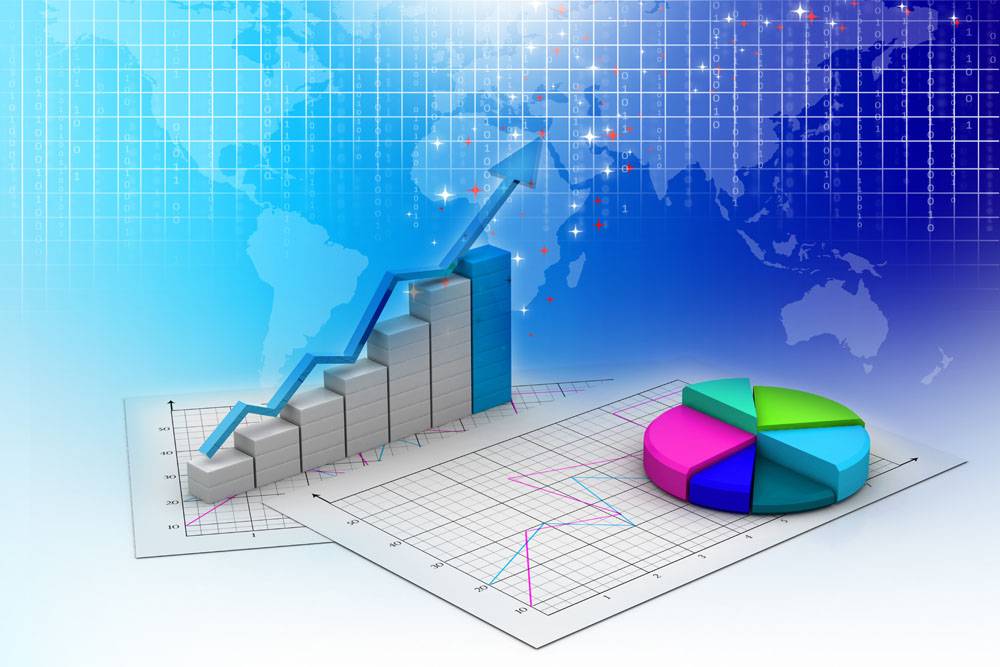 НАЦИОНАЛЬНЫЕ  ПРОЕКТЫ  НА  ТЕРРИТОРИИ  ХОЛМ-ЖИРКОВСКОГО  РАЙОНА
Национальные проекты, направленные на обеспечение прорывного научно-технологического и социально-экономического развития России, повышения уровня жизни, создания условий и возможностей для самореализации и раскрытия таланта каждого человека, установлены Указом Президента  Российской Федерации  от 07 мая 2018 года 204 «О национальных целях и стратегических задачах развития Российской Федерации на период до 2024 года».
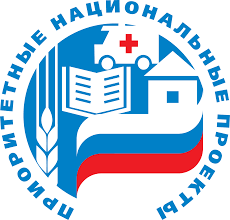 На территории  Холм-Жирковского района Смоленской области в 2019 году  проводились мероприятия в рамках реализации  4 национальных проектов:
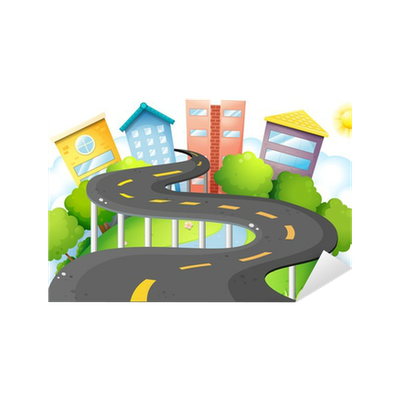 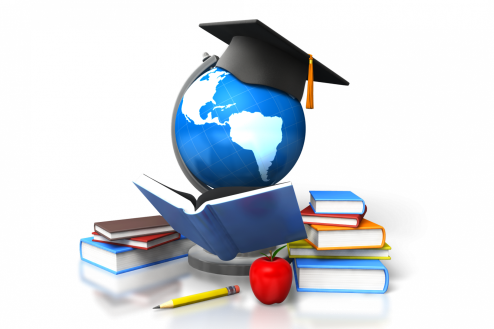 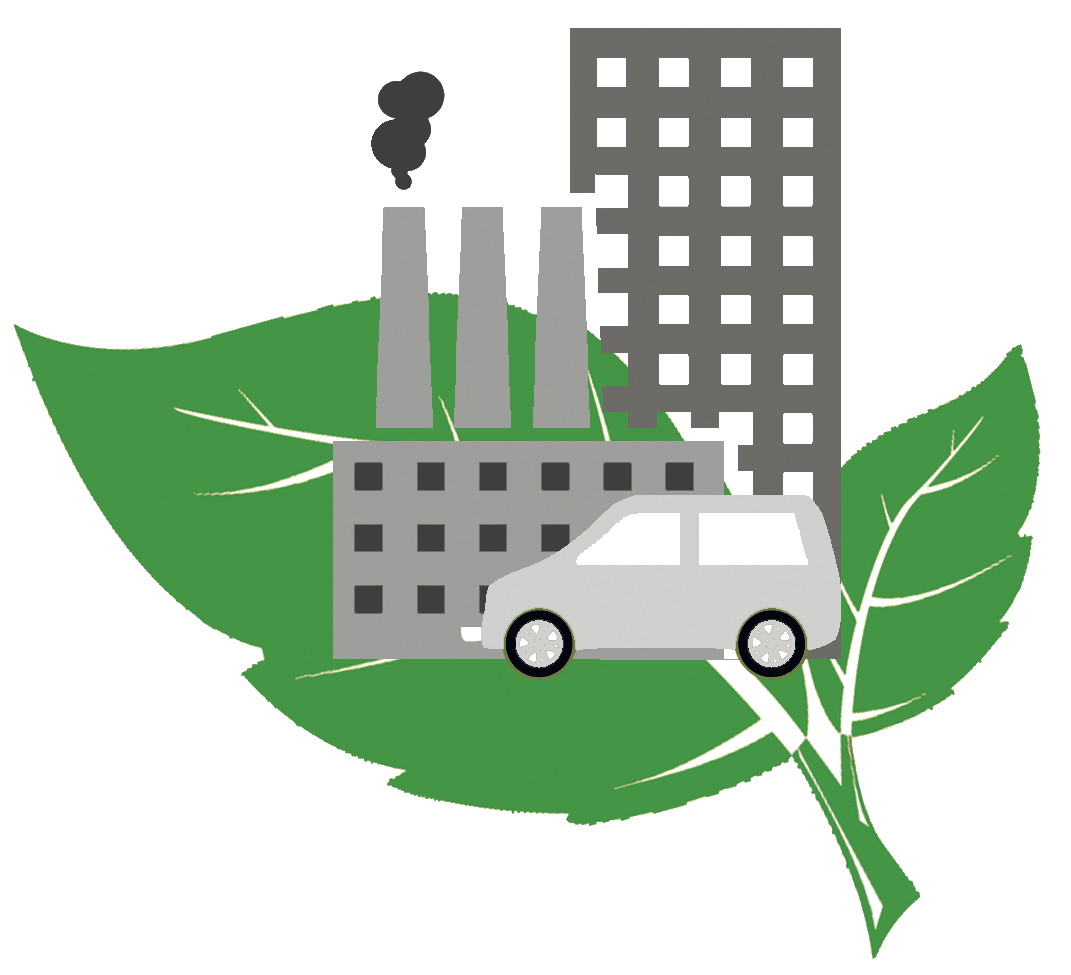 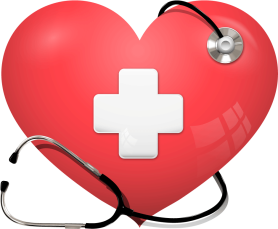 Безопасные и качественные автомобильные 
дороги
Здравоохранение
Образование
Жилье и городская среда
БЮДЖЕТ   ДЛЯ     ГРАЖДАН  ЗА 2019
БЮДЖЕТ   ДЛЯ     ГРАЖДАН  ЗА 2019
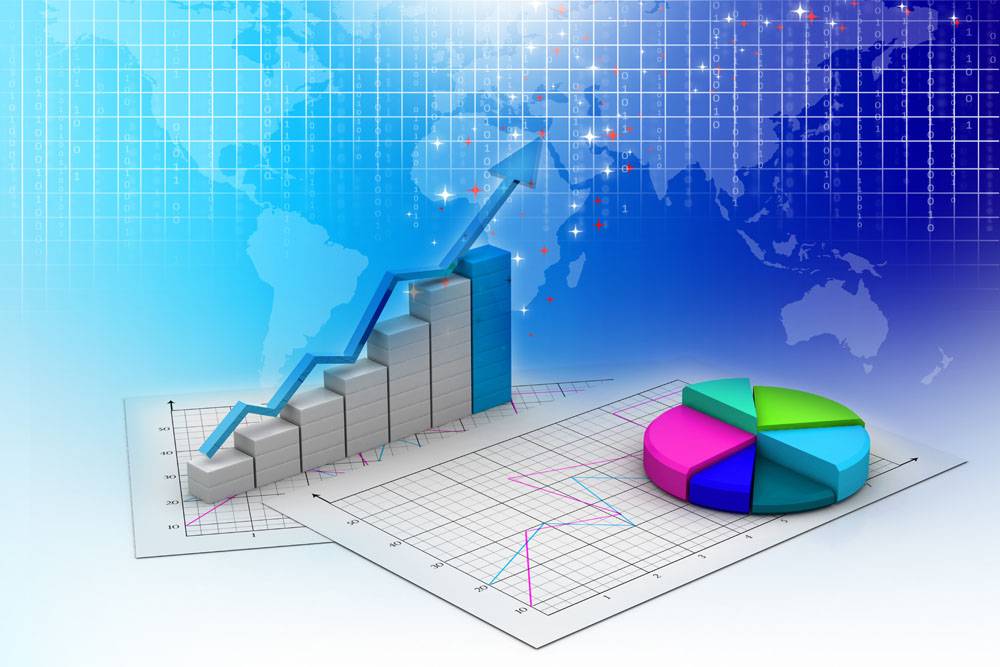 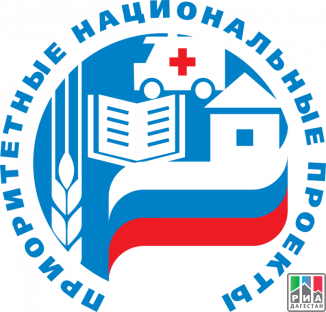 РЕАЛИЗАЦИЯ   НАЦИОНАЛЬНЫХ  ПРОЕКТОВ  В 2019  ГОДУ
Национальный проект «ОБРАЗОВАНИЕ»
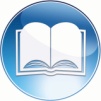 Региональный проект « Успех каждого ребенка»
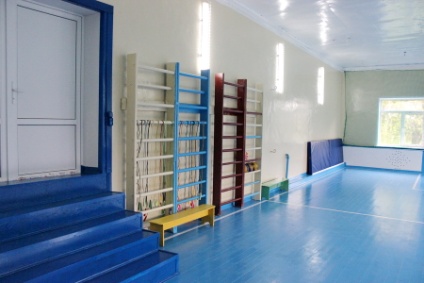 В рамках реализации проекта в 2019 году были проведены следующие мероприятия:
ремонт спортивного зала МБОУ «Агибаловская средняя школа» ;
приобретение спортивного инвентаря для МБОУ «Игоревская  средняя школа».
	Объем финансирования  проведенных  работ составил  1 755,3 тыс. рублей.
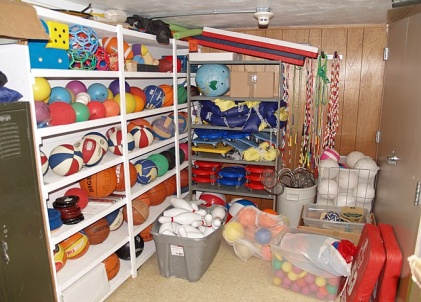 Национальный проект «Жилье и городская среда»
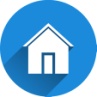 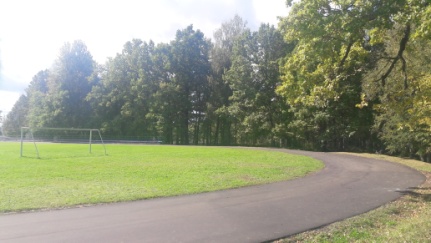 Региональный проект «Формирование комфортной городской среды»
В рамках реализации проекта в 2019 году были проведены следующие мероприятия:
-благоустройство общественной территории  спортивного комплекса «Здоровье», расположенного в пгт.  Холм-Жирковский Смоленской области.
	Объем финансирования проведенных работ составил 2 327,3 тыс. рублей.
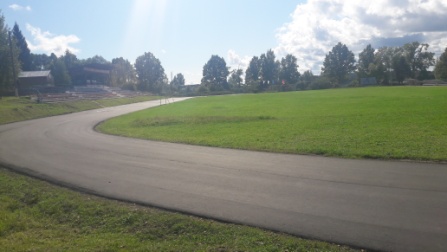 БЮДЖЕТ   ДЛЯ     ГРАЖДАН  ЗА 2019
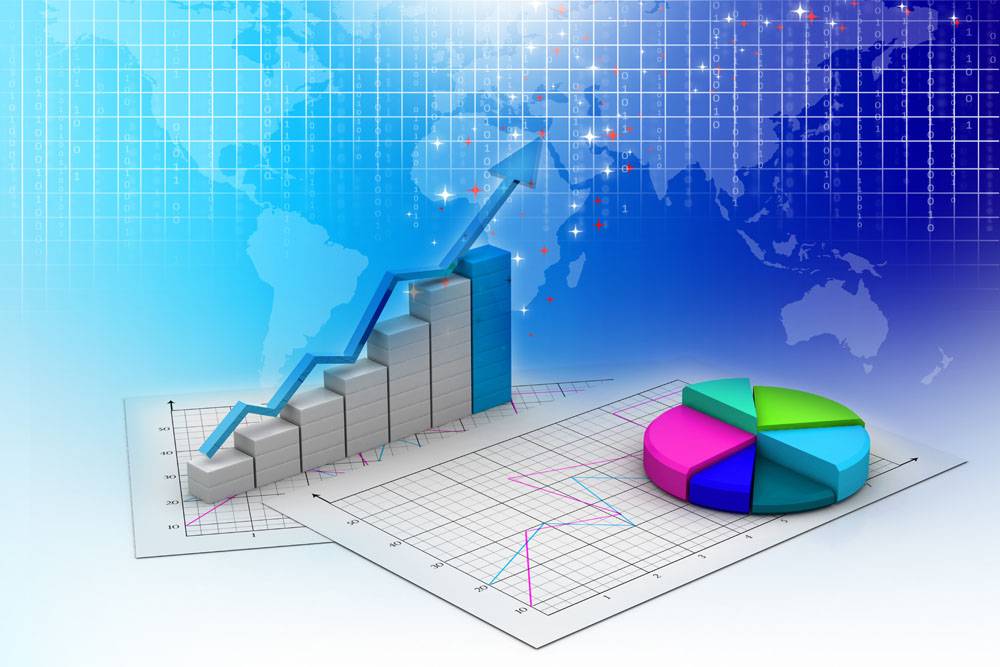 ИСТОЧНИКИ  РАЗМЕЩЕНИЯ  ИНФОРМАЦИИ   О   БЮДЖЕТЕ
Официальный сайт Администрации муниципального  образования «Холм-Жирковский район» Смоленской области
holm.admin-smolensk.ru

Официальное печатное издание
    Холм-Жирковская районная 
общественно-политическая газета «Вперед»
Социальные сети
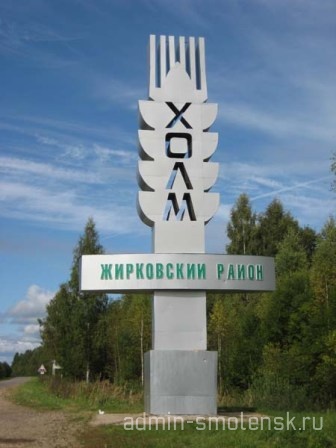 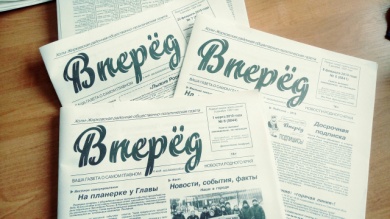 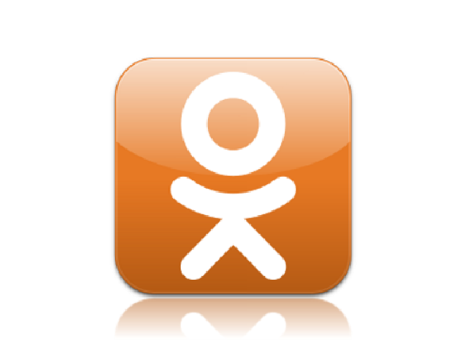 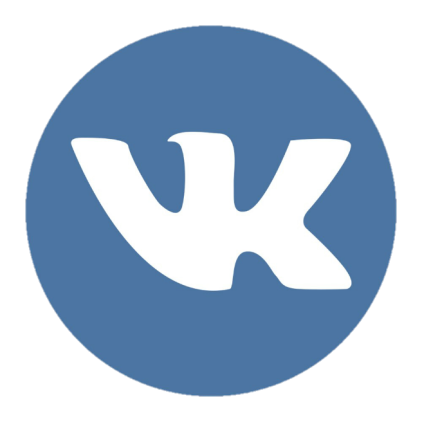 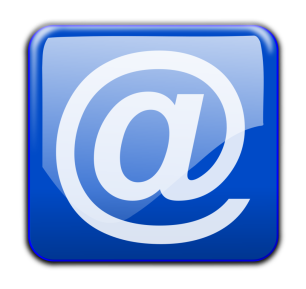 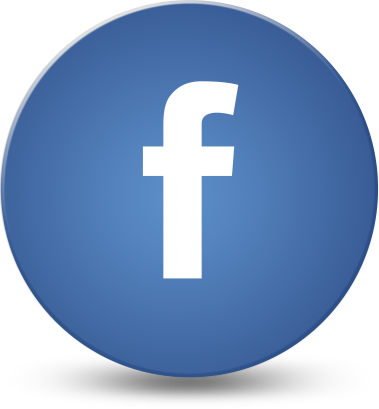 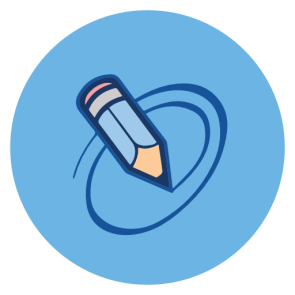 БЮДЖЕТ   ДЛЯ     ГРАЖДАН  ЗА 2019
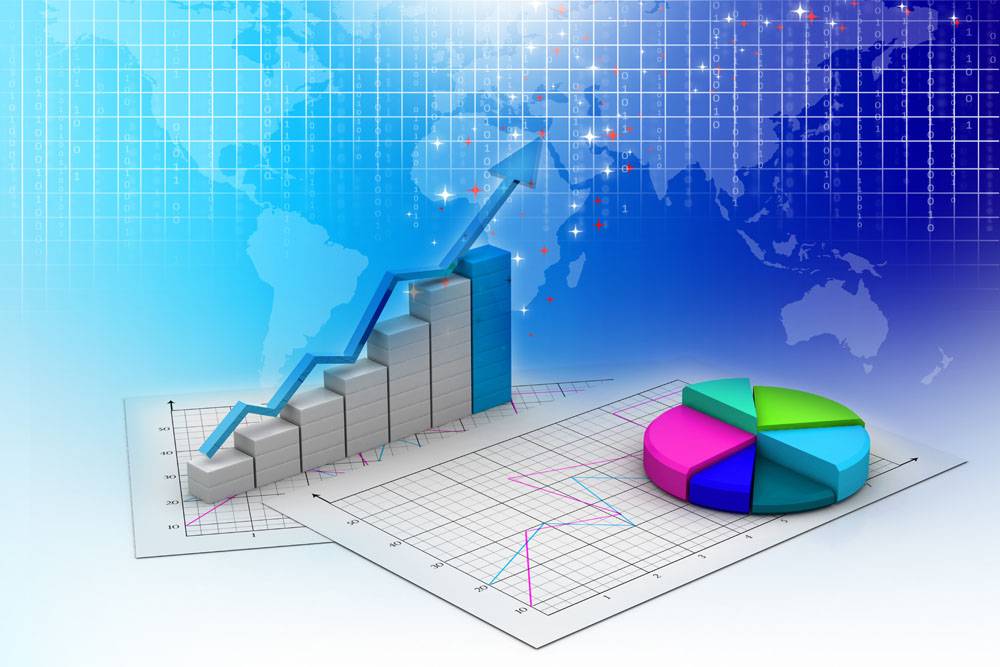 Финансовым  управлением Администрации муниципального образования  «Холм-Жирковский район» Смоленской области подготовлена брошюра «Бюджет для граждан к решению об исполнении бюджета муниципального образования «Холм-Жирковский район» Смоленской области за 2019 год. 
		В настоящем документе  мы постарались в доступной и понятной форме изложить принципы формирования бюджета нашего района, а также показать  на какие цели и в каких объемах  направляются бюджетные средства, что позволит всем заинтересованным жителям Холм-Жирковского района принять активное участие в обсуждении  проектов бюджета на последующие годы  и итогах их исполнения.
		Информация о проводимых публичных слушаниях по бюджету размещается на  официальном сайте Администрации муниципального образования «Холм-Жирковский район» Смоленской области.




Адрес:   215650, Смоленская область,
 пгт. Холм-Жирковский, ул.       
      Нахимовская, д.9
Телефон: 48139 (2-11-73)
E-mail: fin_holm19@mail.ru
Начальник Финансового управления
Станько Татьяна Михайловна
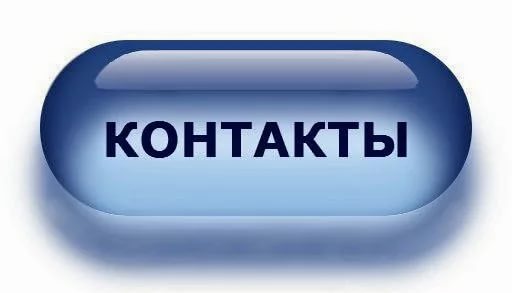 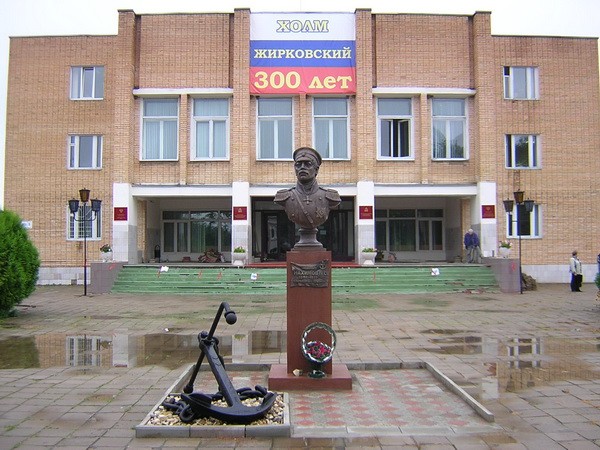 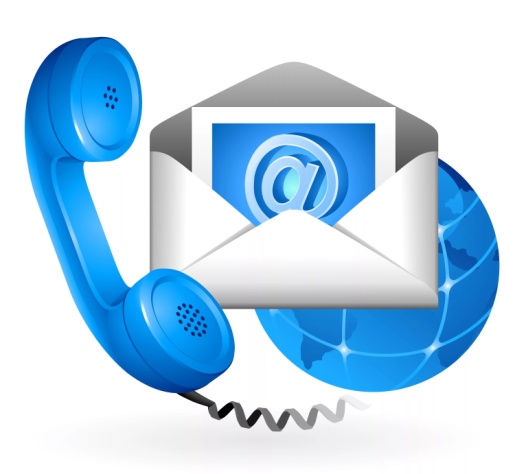 БЮДЖЕТ   ДЛЯ     ГРАЖДАН  ЗА 2019